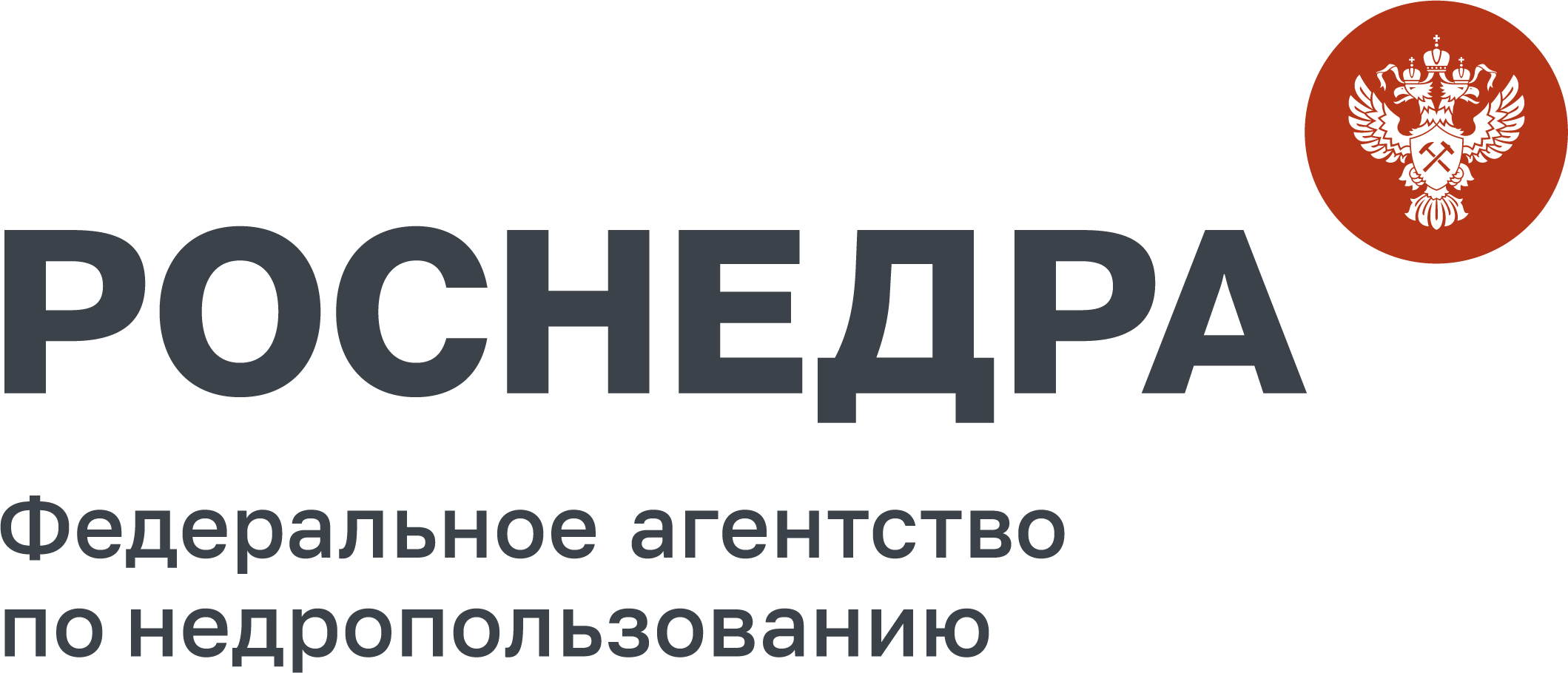 Государственные системы учета минерально-сырьевой базы и лицензирования для обеспечения управления фондом недр
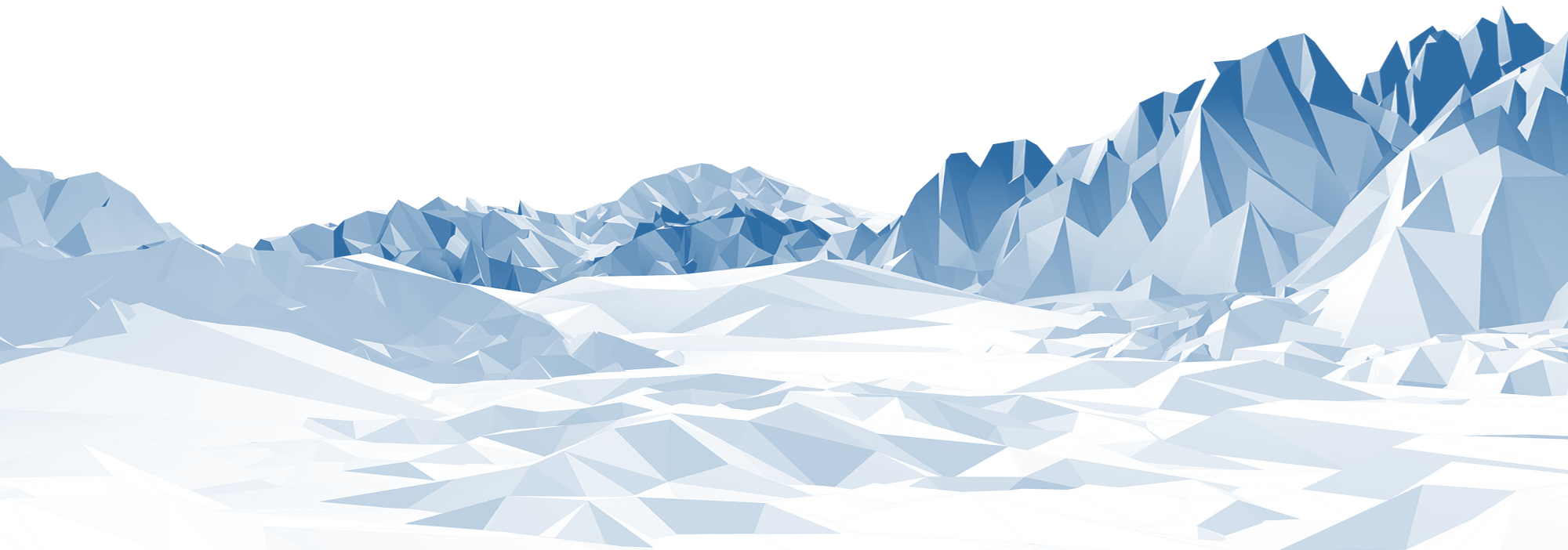 АРАКЧЕЕВ 
Дмитрий Борисович
Генеральный директор 
ФГБУ «Росгеолфонд»
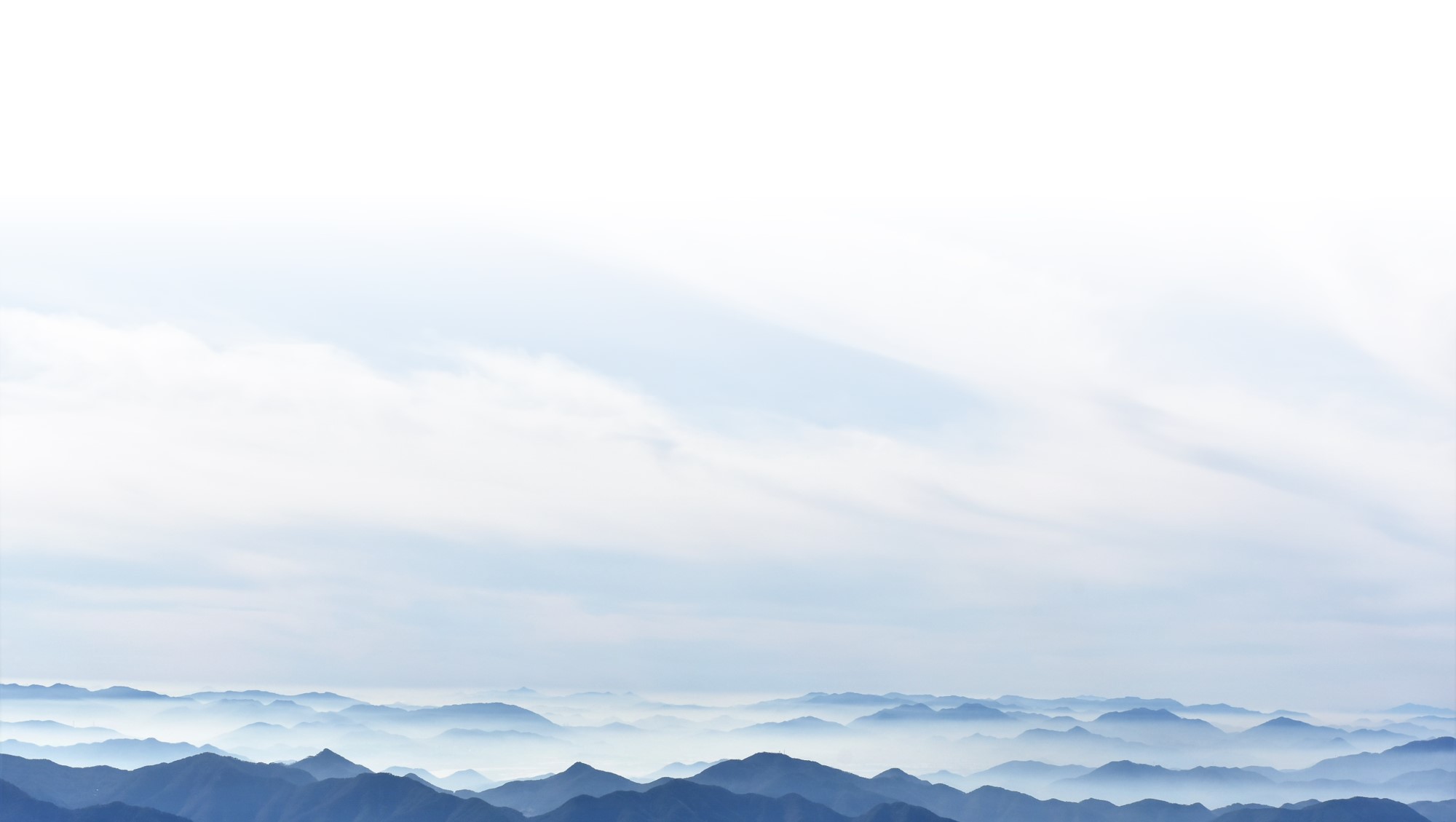 ГОСУДАРСТВЕННЫЕ УСЛУГИ РОСНЕДР В ЦИФРОВОМ ВИДЕ
ГОСУСЛУГИ РОСНЕДР
ВОСТРЕБОВАННОСТЬ УСЛУГ
количество обращений в год:
2020 г. – 8 616  
2021 г. – 9 695 
2022 г. – 12 253
Заключение об отсутствии полезных ископаемых  за пределами населенных пунктов 
Предоставление геологической информации о недрах
Лицензирование недропользования
Определение кондиционности запасов полезных ископаемых
Разрешение на строительство объектов капитального строительства 
Разрешение на ввод в эксплуатацию объектов капитального строительства 
Государственная экспертиза запасов полезных ископаемых
Экспертиза проектов по геологическому изучению недр 
Организация проведения конкурсов и аукционов на право пользования недрами
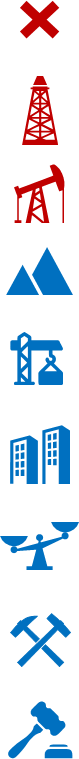 СОЦИАЛЬНО ЗНАЧИМЫЕ ГОСУСЛУГИ
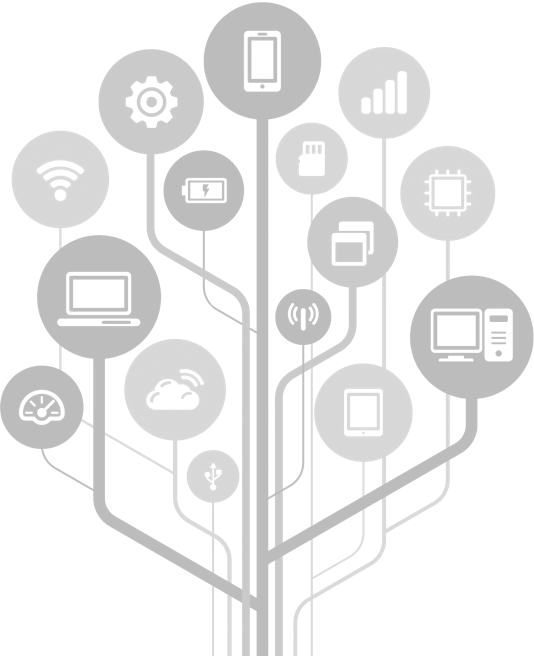 ДЛЯ ОБЕСПЕЧЕНИЯ ПРОЦЕССА ОКАЗАНИЯ УСЛУГ В ЦИФРОВОМ ВИДЕ 
НЕОБХОДИМА
ЦИФРОВАЯ ПЛАТФОРМА НЕДРОПОЛЬЗОВАНИЯ:
1. ФГИСы
быстрый доступ и анализ информации
2. ЦОДы (отказоустойчивые)
хранение и обработка информации
прогнозируемый рост объема
до 2 Пб/год
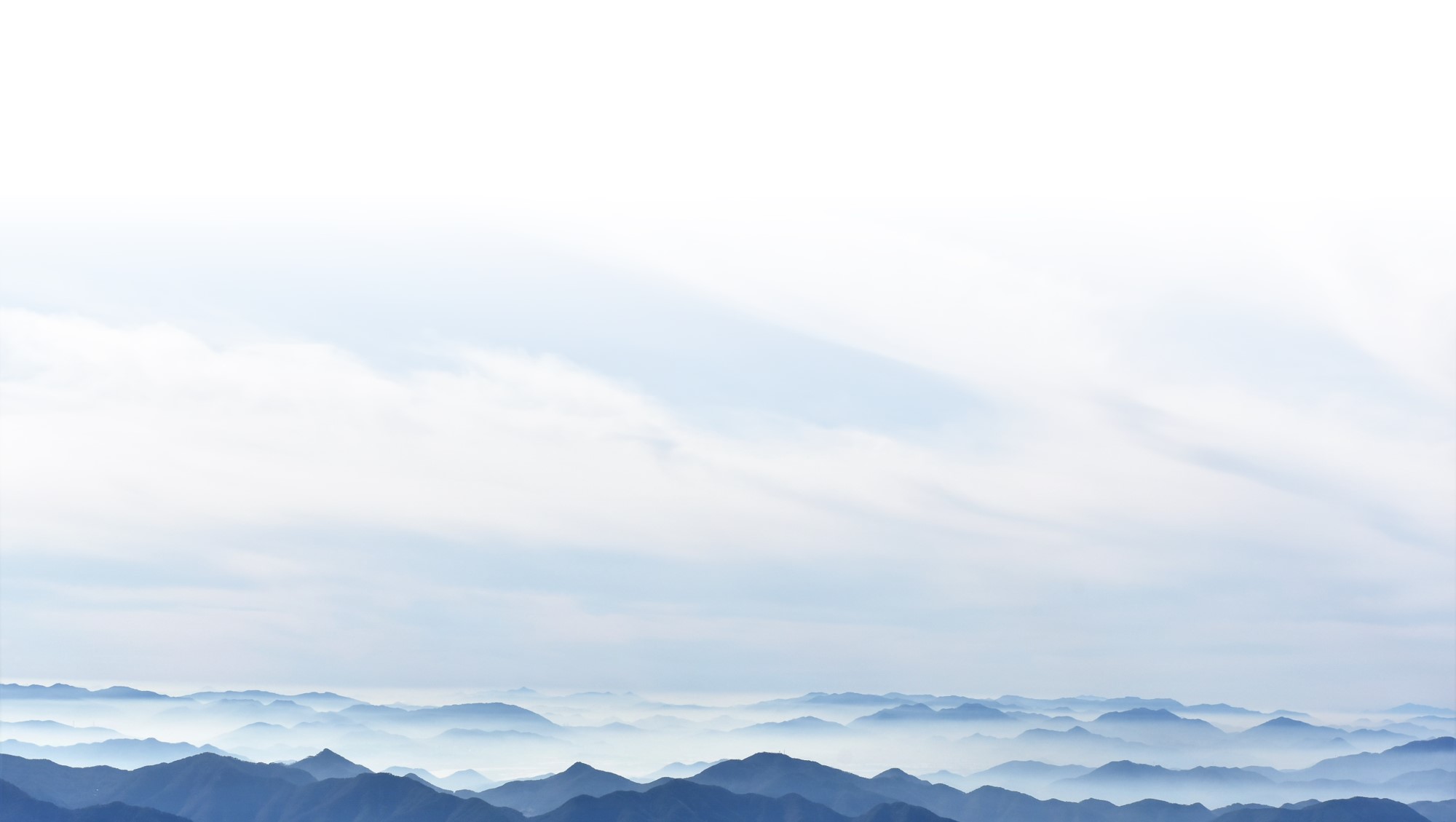 ГОСУДАРСТВЕННЫЕ ИНФОРМАЦИОННЫЕ СИСТЕМЫ И РЕСУРСЫ РОСНЕДР
ИНФОРМАЦИОННЫЕ СИСТЕМЫ РОСНЕДР
ОПЕРАТИВНАЯ мониторинг состояния фонда недр,оказание Госуслуг
ФОНДОВАЯучет и поиск всей геологическойинформации (первичнойи интерпретированной)
ФГИС «АСЛН»
ФГИС «ЕФГИ»
Федеральная государственная автоматизированная система лицензирования недропользования
Федеральная государственная система единый фонд геологической информации о недрах
ЕДИНАЯ АНАЛИТИЧЕСКАЯ ПЛАТФОРМА ОСНОВНЫХ ИНФОРМАЦИОННЫХ СИСТЕМ РОСНЕДР
ОТКРЫТЫЕ ИНФОРМАЦИОННЫЕ РЕСУРСЫ
Государственный реестр работ по геологическому изучению недр 
Государственный реестр участков недр, предоставленных в пользование, и лицензий на пользование недрами 
Государственный кадастр месторождений 
Реестр единого фонда геологической информации о недрах
Интерактивная карта изученности территории РФ и ее шельфа 
Карта оцифрованных границ площадей залегания полезных ископаемых 
Интерактивная электронная карта недропользования РФ
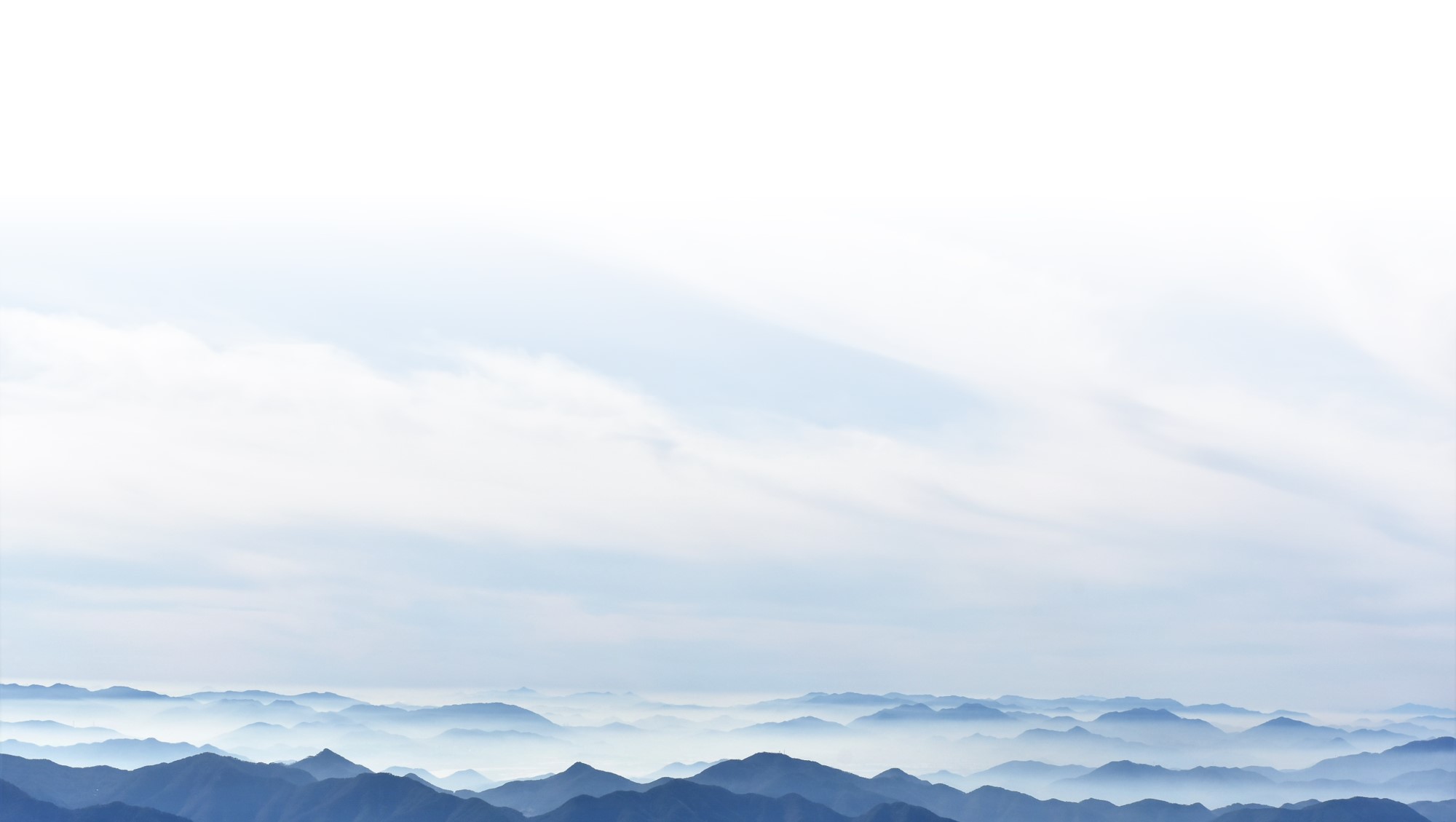 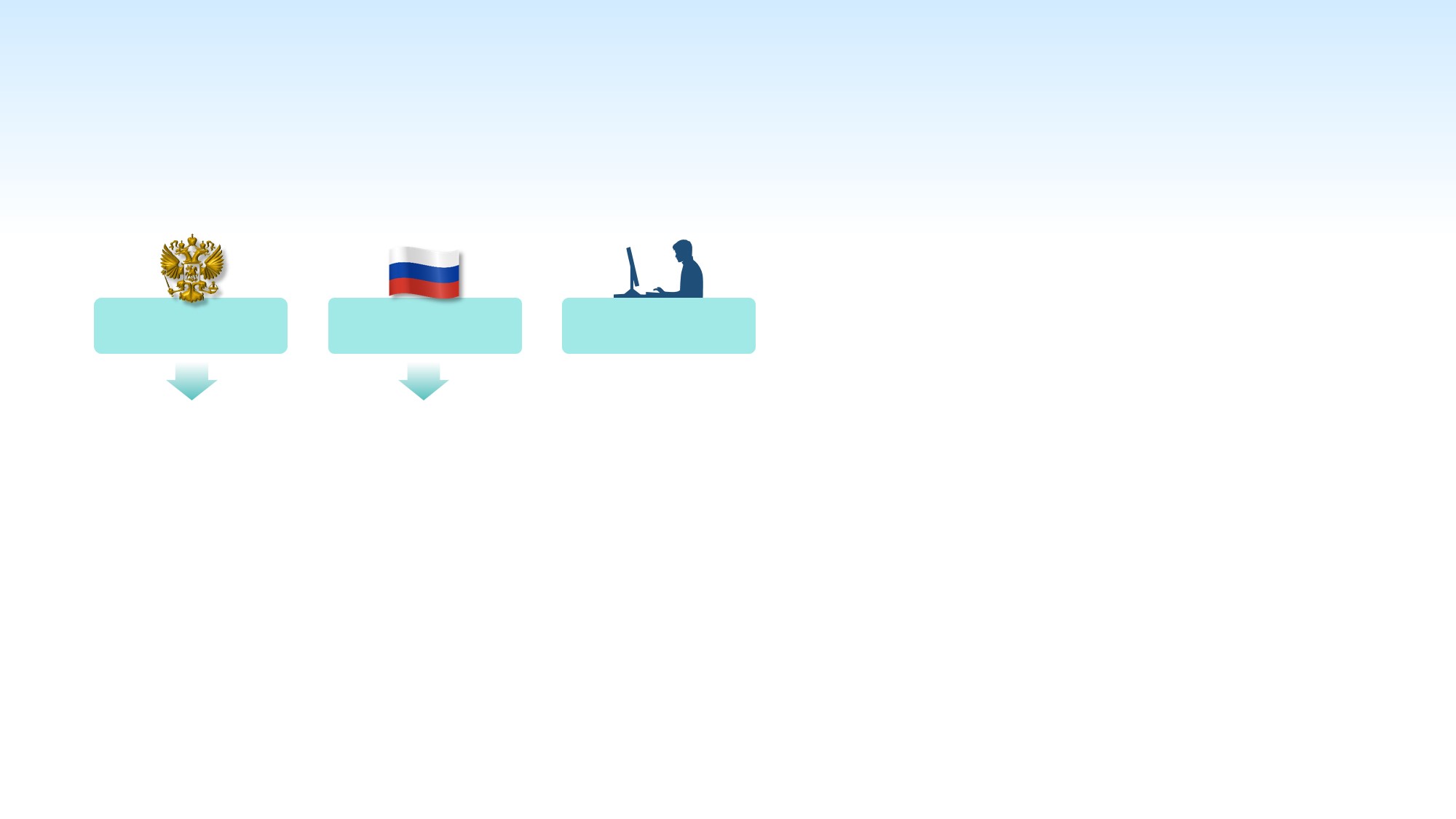 ФГИС «Единый фонд геологической информации (ЕФГИ)»: 
сервис сбора и предоставления геологической информации
ЦЕЛИ
ОБЕСПЕЧЕНИЕ ГЕОЛОГИЧЕСКОЙ ИНФОРМАЦИЕЙ
ФЕДЕРАЛЬНЫХ ОРГАНОВ ВЛАСТИ
РЕГИОНАЛЬНЫХ ОРГАНОВ ВЛАСТИ
ШИРОКОГО КРУГА ПОЛЬЗОВАТЕЛЕЙ
ЗАДАЧИ
Управление государственным фондом недр 
Ведение государственного кадастра месторождений и проявлений полезных ископаемых
Ведение государственного баланса запасов полезных ископаемых
Ведение государственного реестра работ по геологическому изучению недр
Ведение лиценизий на пользование недрами
в федеральном фонде, 
в территориальных фондах, 
в фондах субъектов РФ, 
в добывающих компаниях, 
в некомерческих организациях, 
производимая в ходе ГРР
Учет
Поиск
Сбор 
Накопление 
Безопасное хранение
Предоставление потребителям
ГЕОЛОГИЧЕСКАЯ ИНФОРМАЦИЯ
на электронных 
носителях 
в федеральном и 
территориальных 
фондах
4
В соответствии с законом «О недрах»
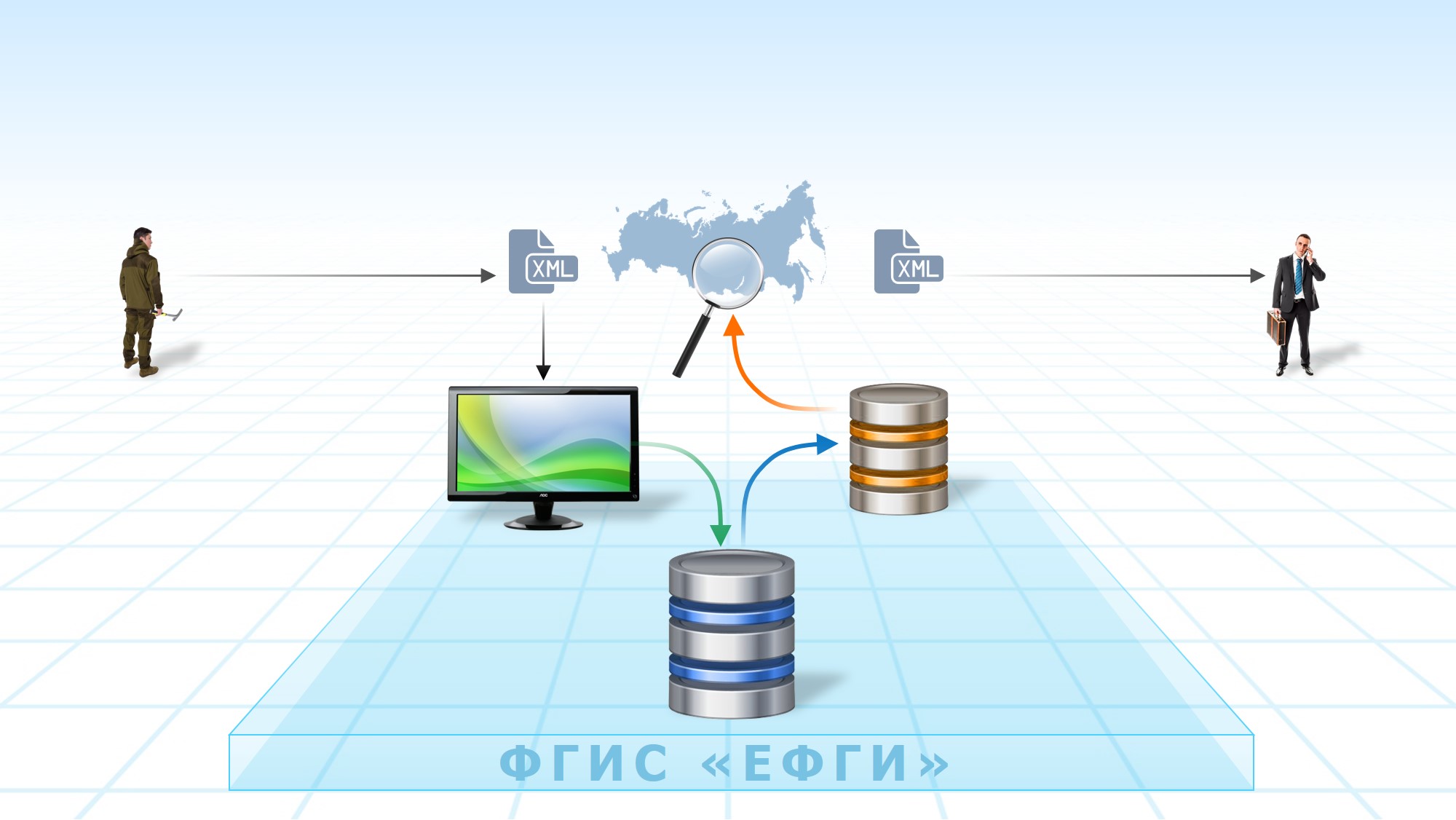 СХЕМА ДВИЖЕНИЯ ГЕОЛОГИЧЕСКОЙ ИНФОРМАЦИИ В ЕФГИ
поиск места хранения геологической информации
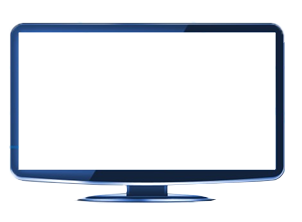 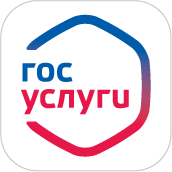 поставщик геологической информации
получатель геологической информации
электронный 
документ
электронный 
документ
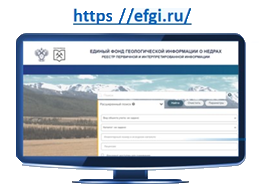 ПОРТАЛ ПОДАЧИ ГЕОЛОГИЧЕСКОЙ ИНФОРМАЦИИ
Сайт ФГИС «ЕФГИ»
ГЕОЛОГИЧЕСКАЯ ИНФОРМАЦИЯ
Учет 
Проверка 
Структурирование 
Безопасное хранение
ПЕРВИЧНАЯ
ИНТЕРПРЕТИРОВАННАЯ
5
ОБЩИЕ СВЕДЕНИЯ ПО ОБЪЕКТАМ УЧЁТА РЕЕСТРА ЕФГИ 31.023.2023
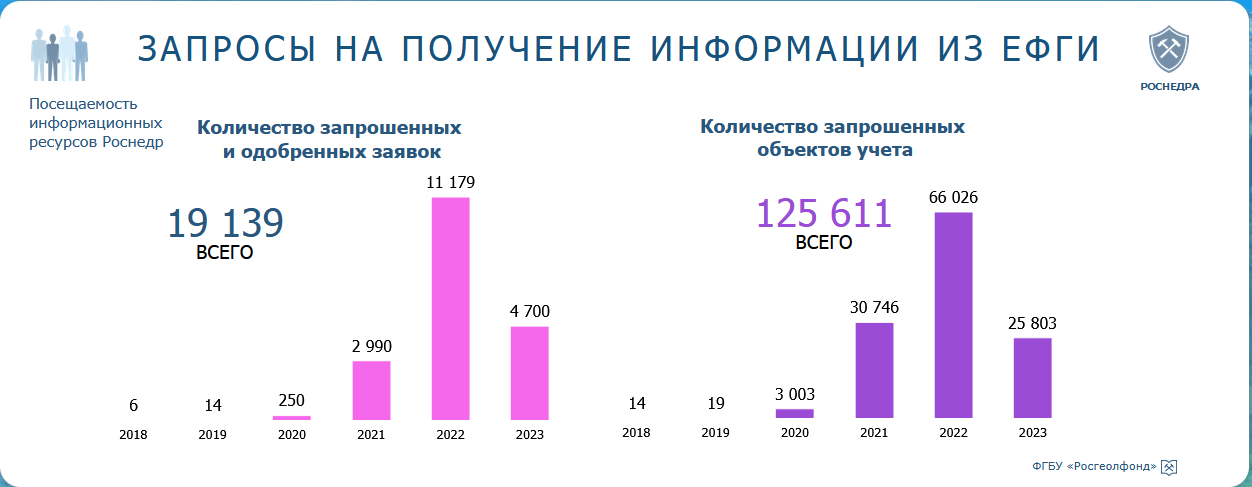 Геологический отчет 
Карточка изученности 
Протокол 
Карточка учета буровой скважины на воду 
Паспорт ГКМ 
Изданные карты 
Другие объекты
ВИД 
ОБЪЕКТА
ВИД 
ОБЪЕКТА
2 315 064
329 490
ФГБУ «Росгеолфонд»
ФГБУ «ТФГИ по ДФО» 
ФГБУ «ТФГИ по СФО»
ФГБУ «ТФГИ по ПФО»
ФГБУ «ТФГИ по УФО»
ФГБУ «ТФГИ по ЦФО»
ФГБУ «ТФГИ по СЗФО»
ФГБУ «ТФГИ по ЮФО»
ГБУ Респ. Крым ТФГИ 
Другие организации
2 315 064
329 490
МЕСТО 
ХРАНЕНИЯ
МЕСТО 
ХРАНЕНИЯ
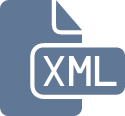 количество объектов учета 
реестра ЕФГИ
количество 
электронных 
документов
2 315 064
329 490
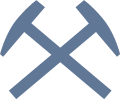 6
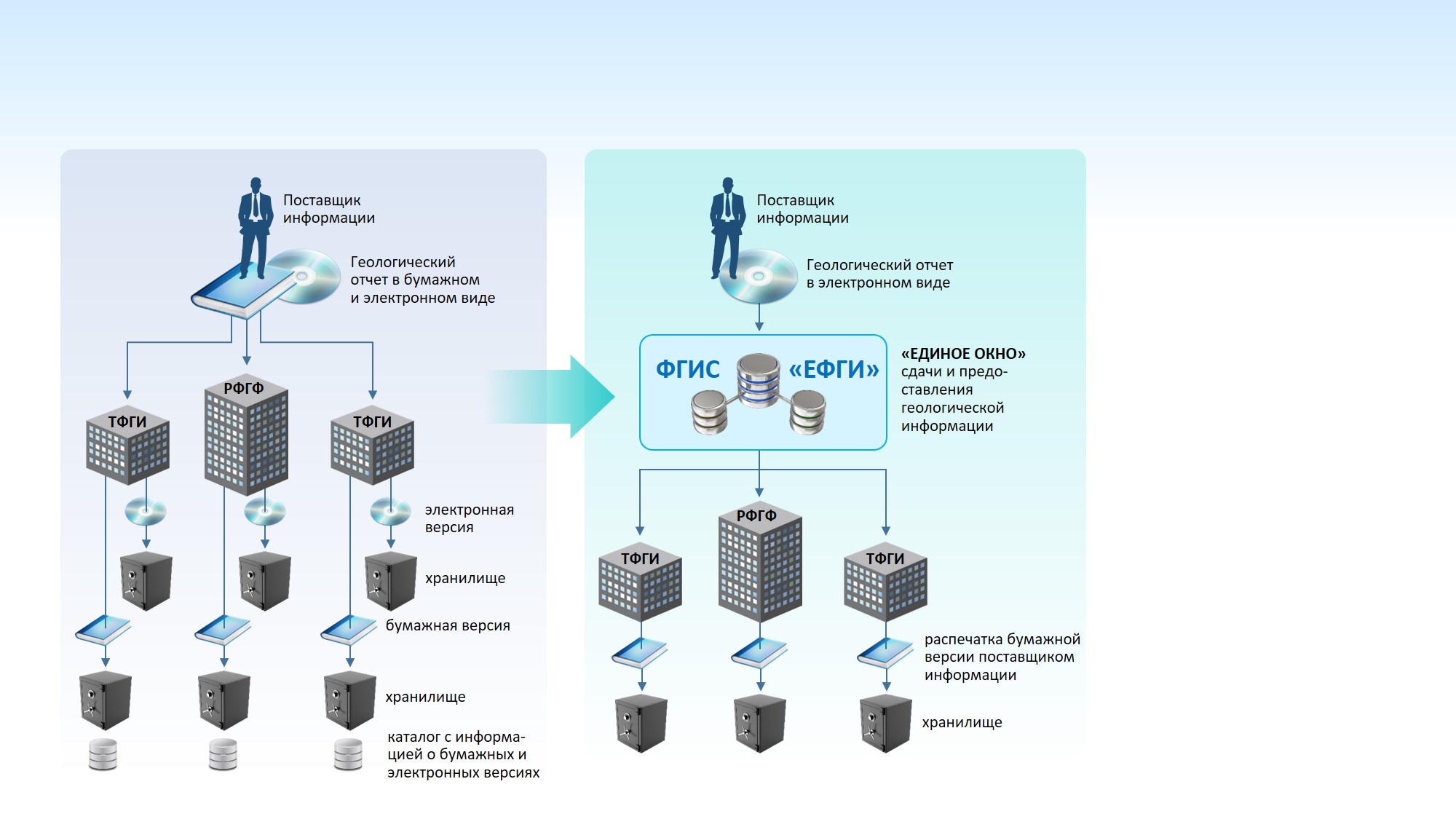 БЕЗБУМАЖНЫЙ СБОР ГЕОЛОГИЧЕСКОЙ ИНФОРМАЦИИ В ФГИС «ЕФГИ»
Единое окно подачи геологической отчетности, интегрированное с личным кабинетом недропользователя (ЛКН) Роснедра
Единый производственный цикл приемки геологической отчетности Федеральным и территориальными фондами
Проверенные комплекты геологической информации, загруженные во ФГИС «ЕФГИ»
7
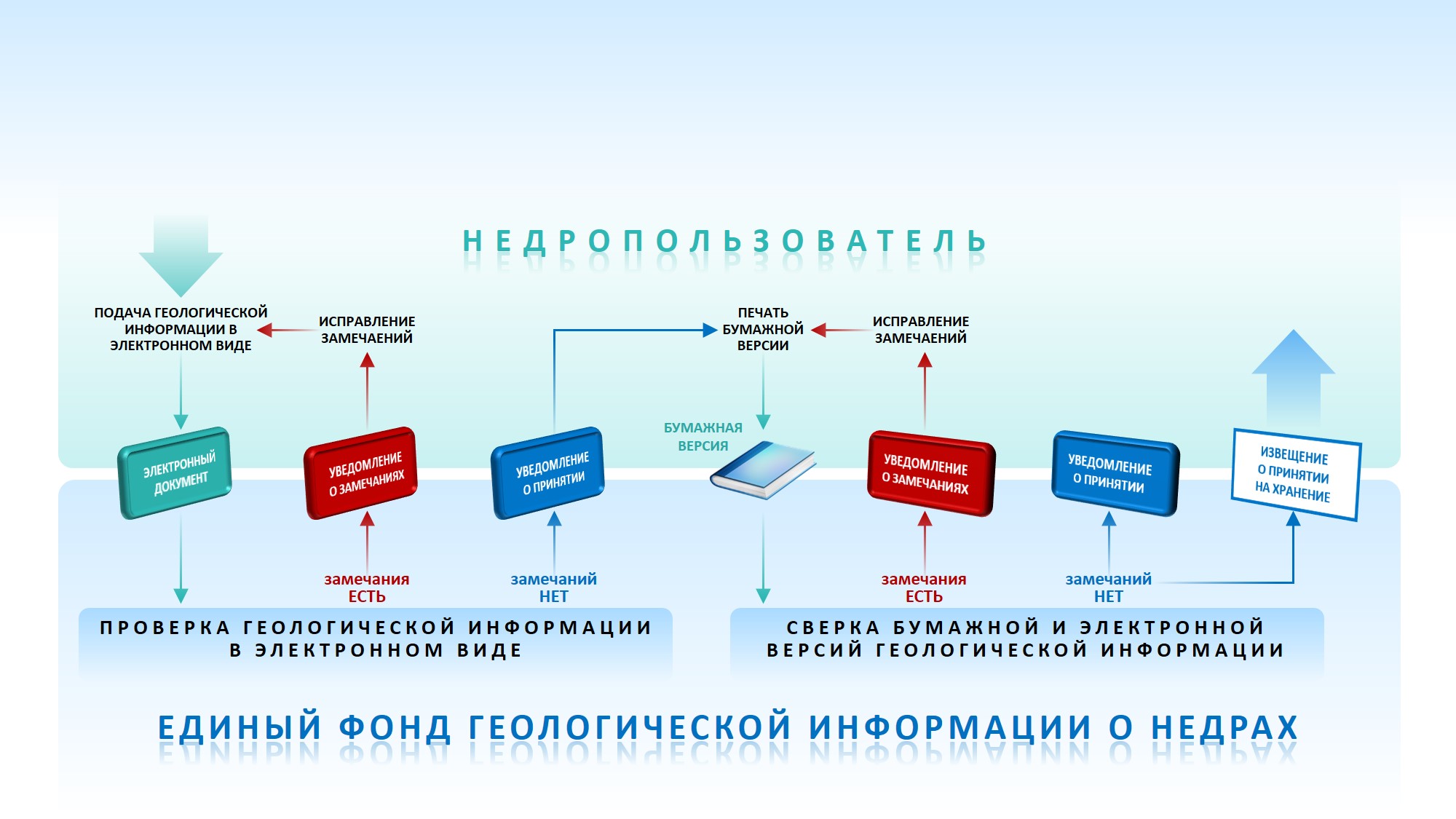 ПРОЦЕСС ПРЕДСТАВЛЕНИЯ ГЕОЛОГИЧЕСКОЙ ИНФОРМАЦИИ В ФГИС «ЕФГИ»
8
НОВЫЙ ПОРТАЛ ПРЕДСТАВЛЕНИЯ ГЕОЛОГИЧЕСКОЙ ИНФОРМАЦИИ В ФГИС «ЕФГИ»
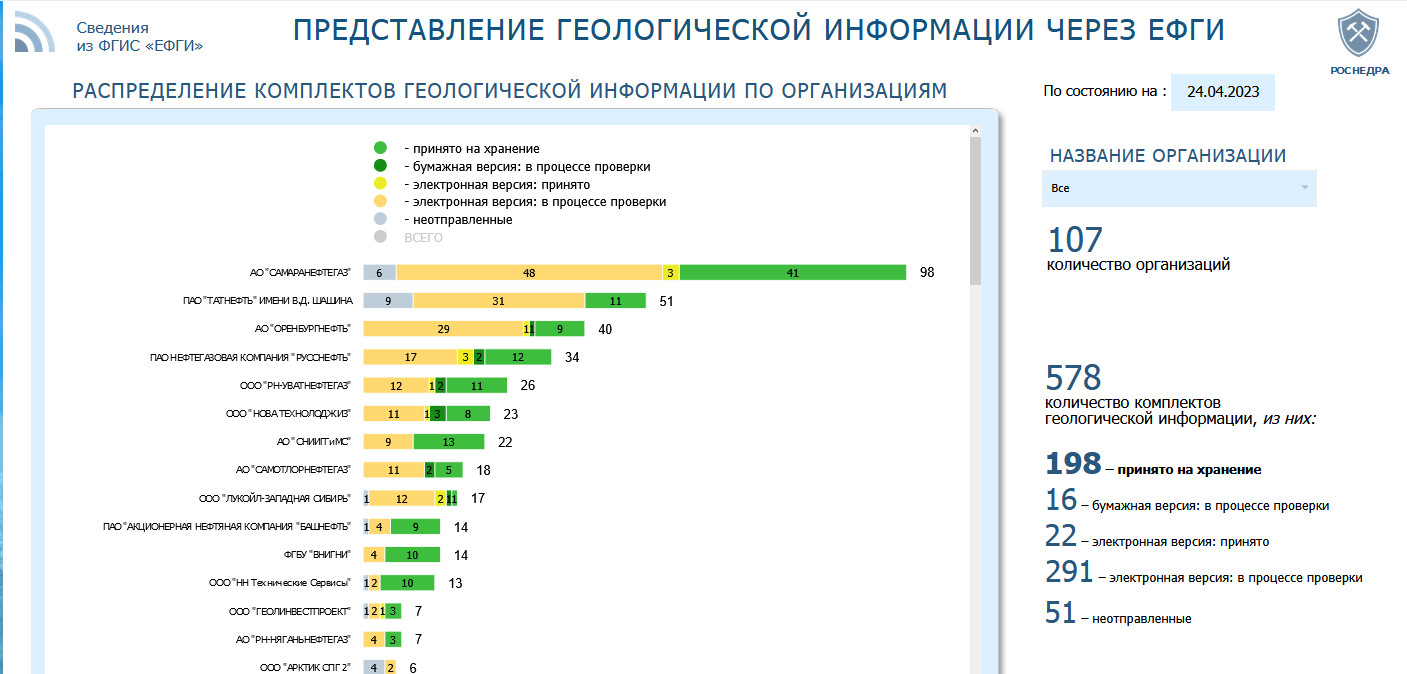 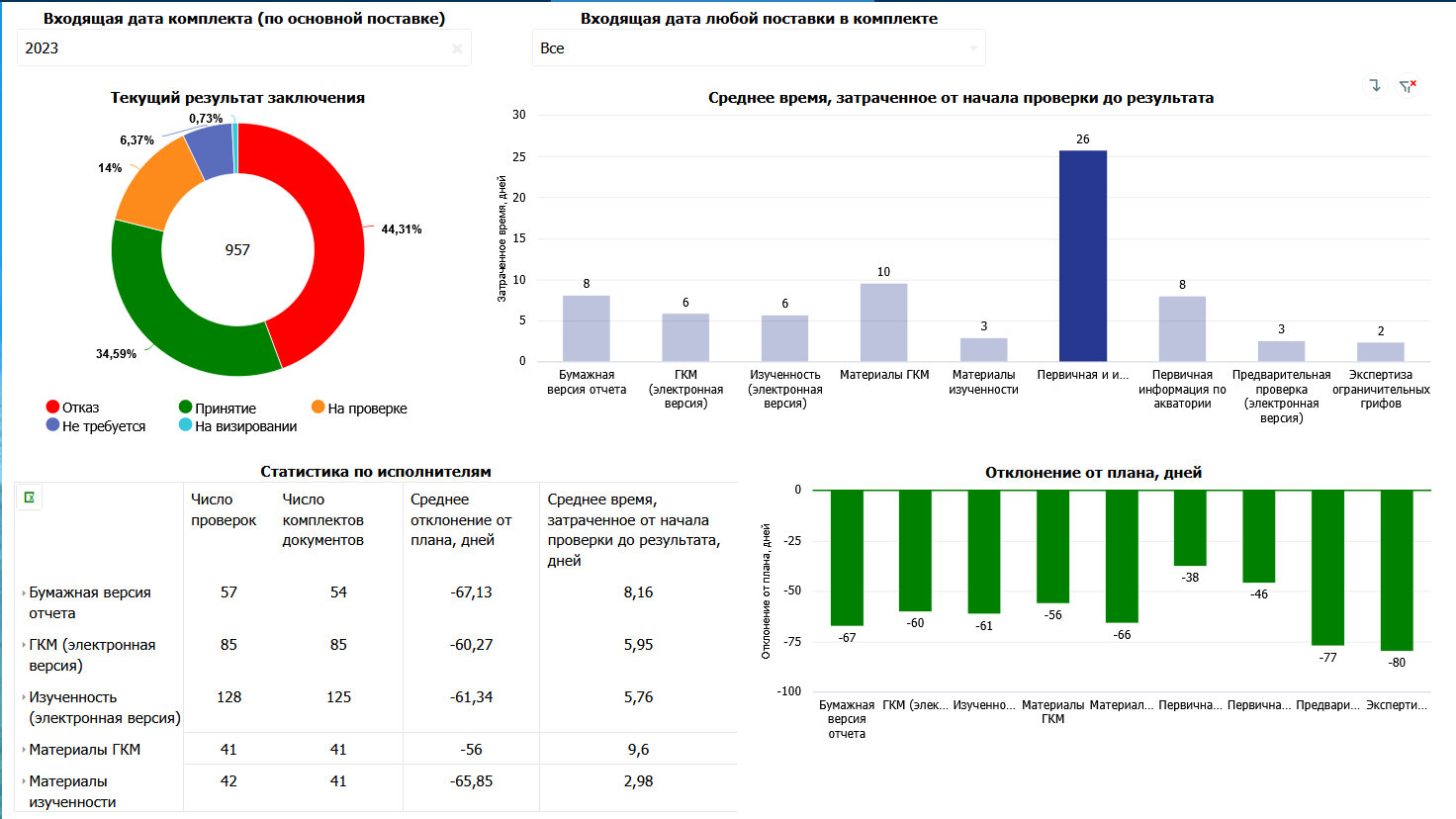 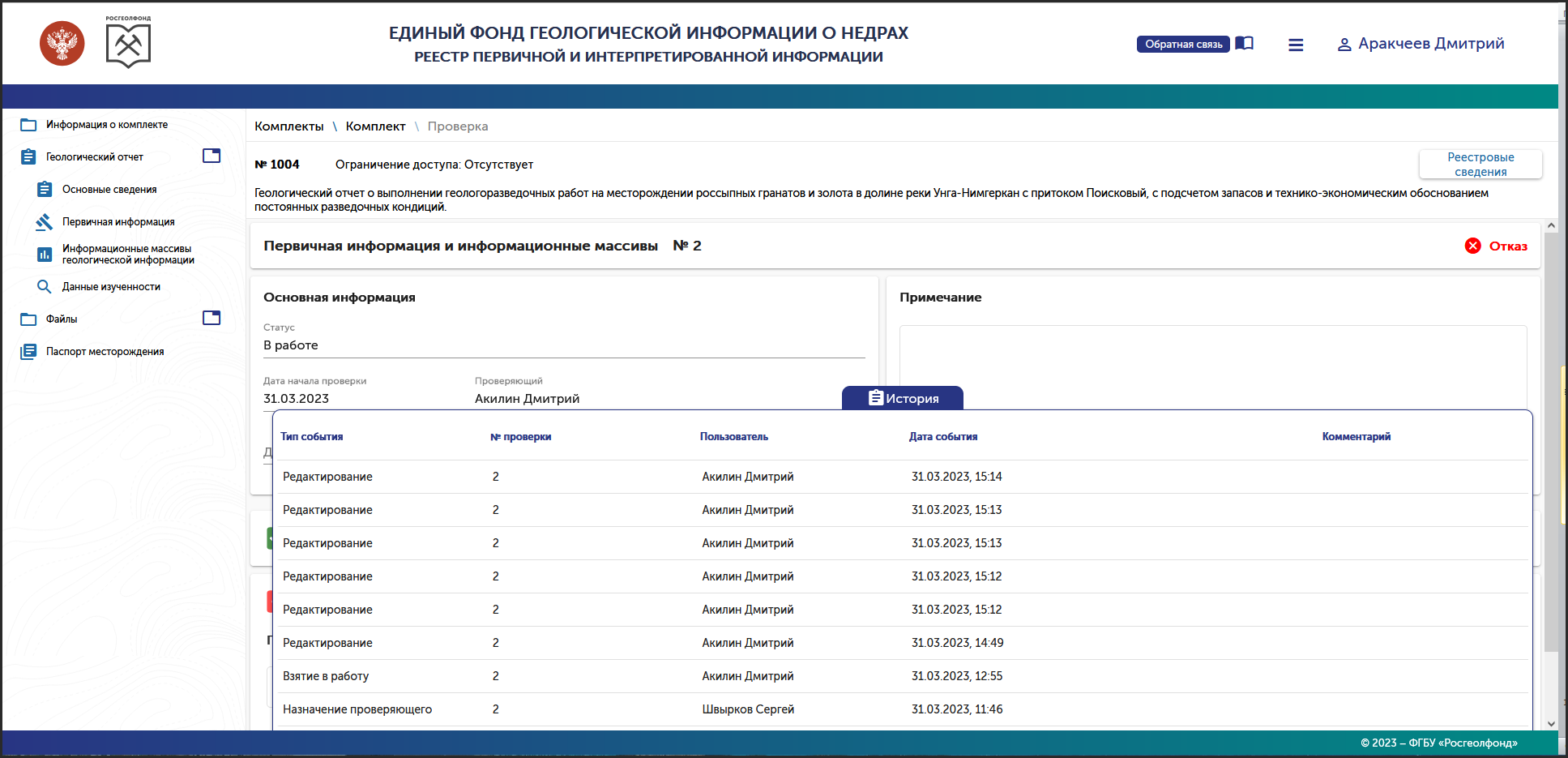 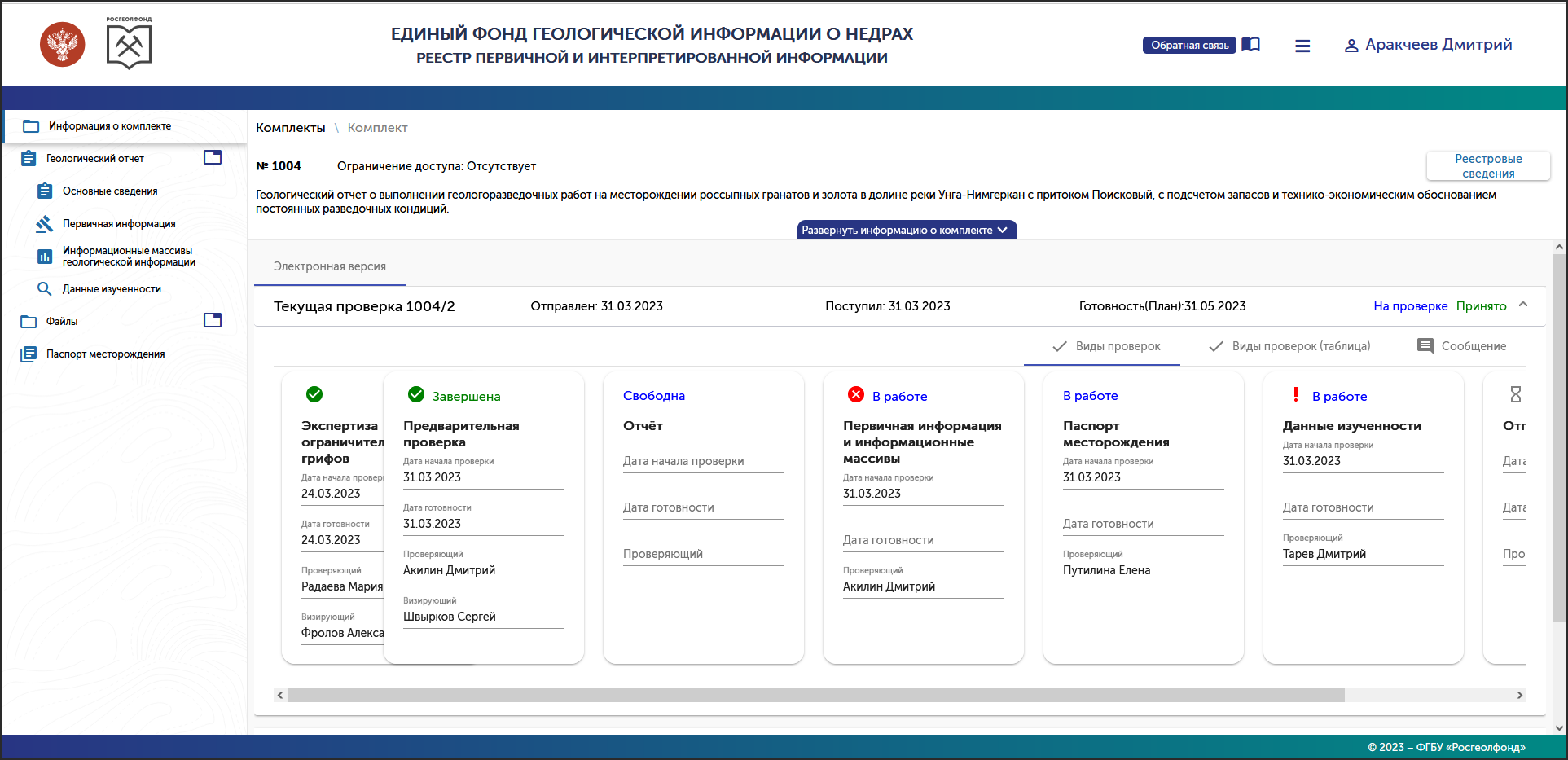 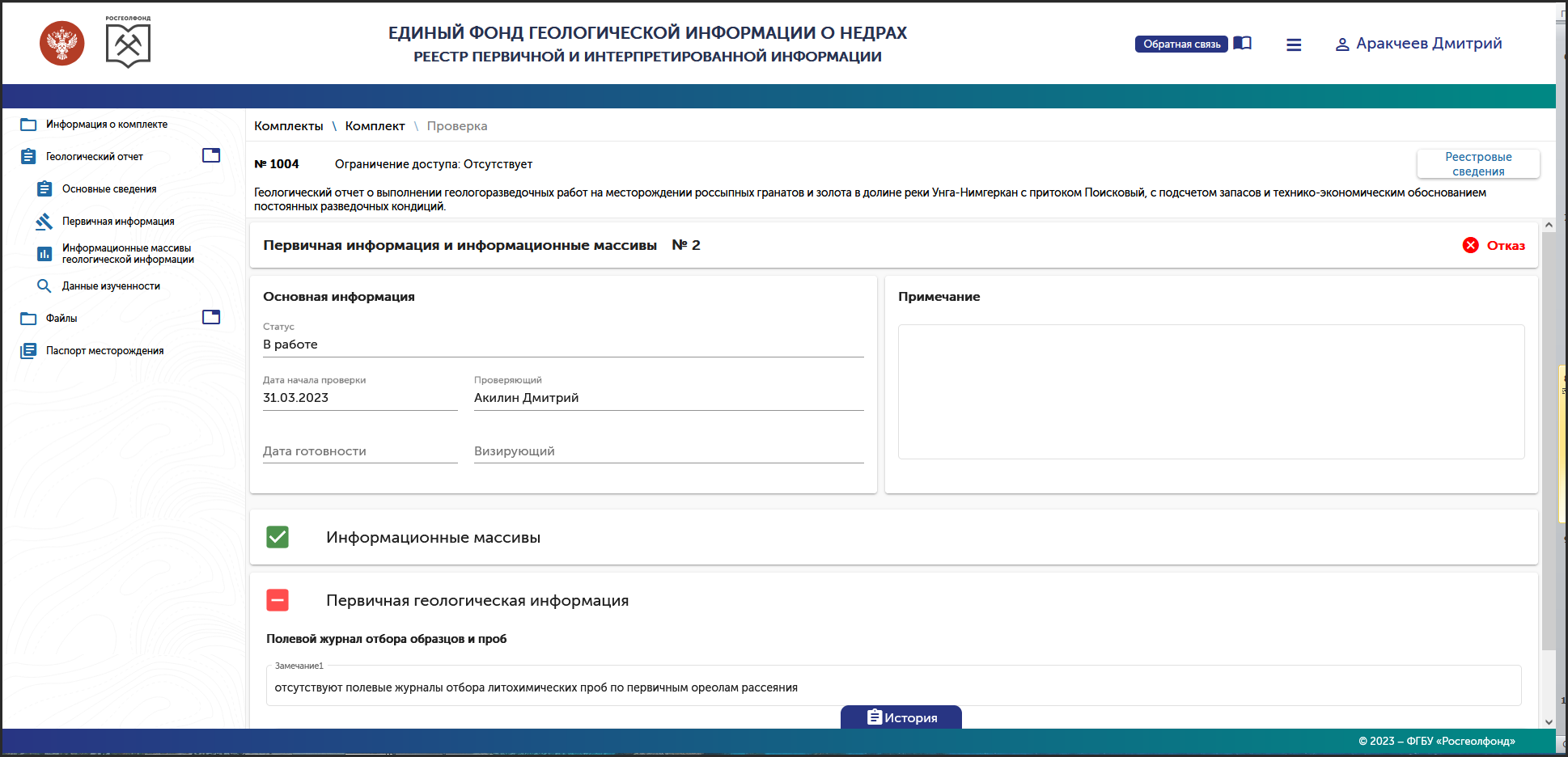 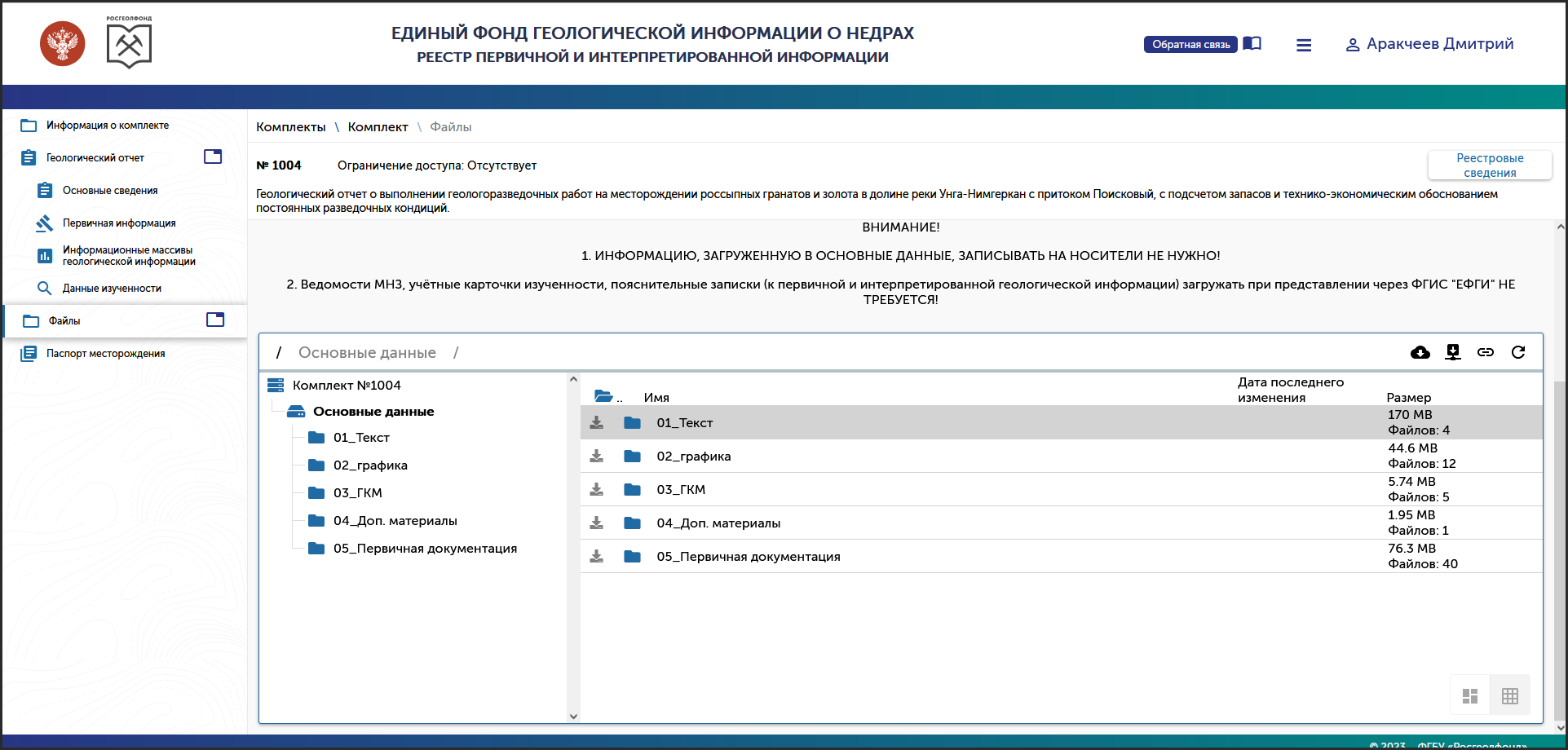 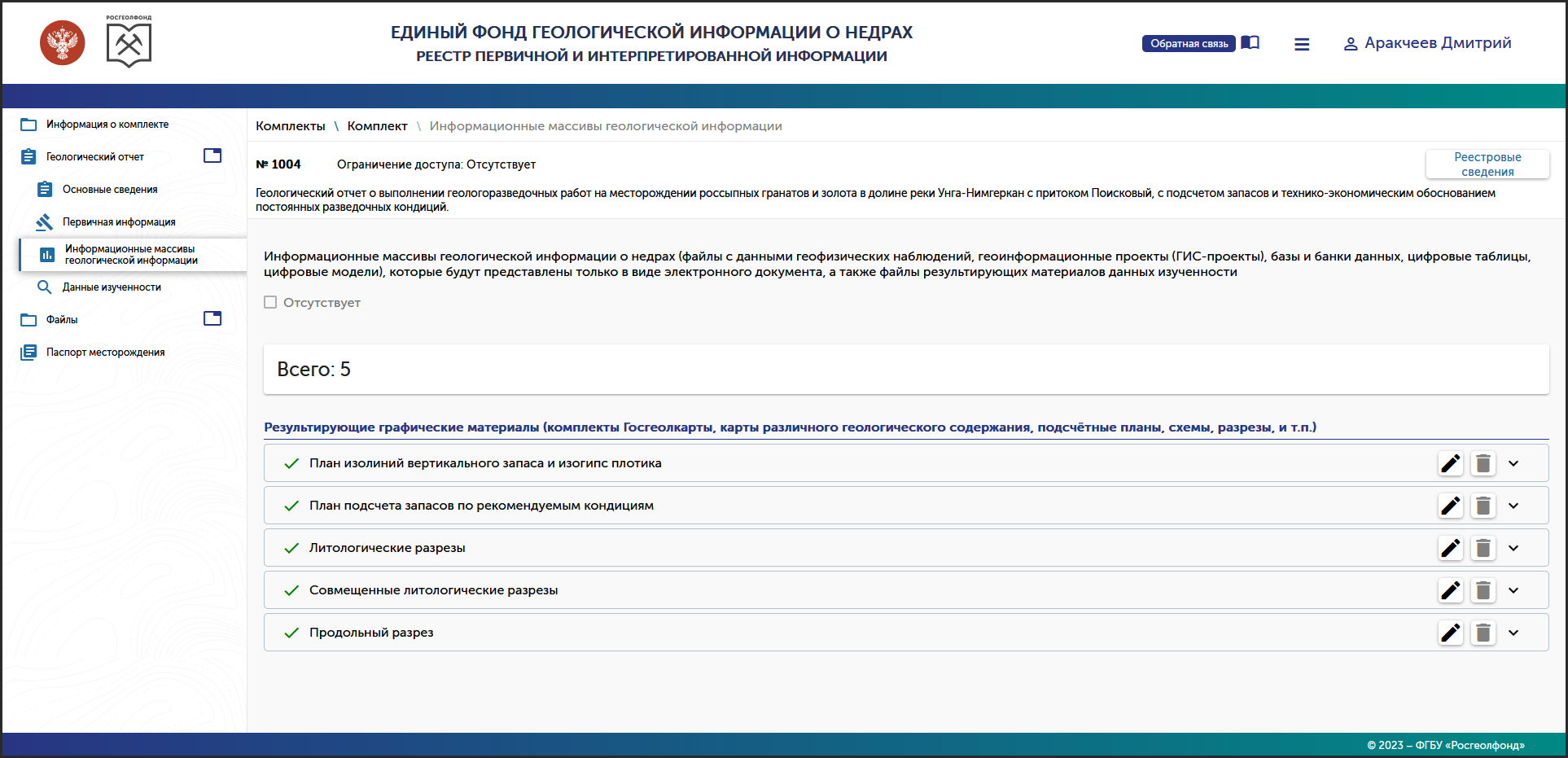 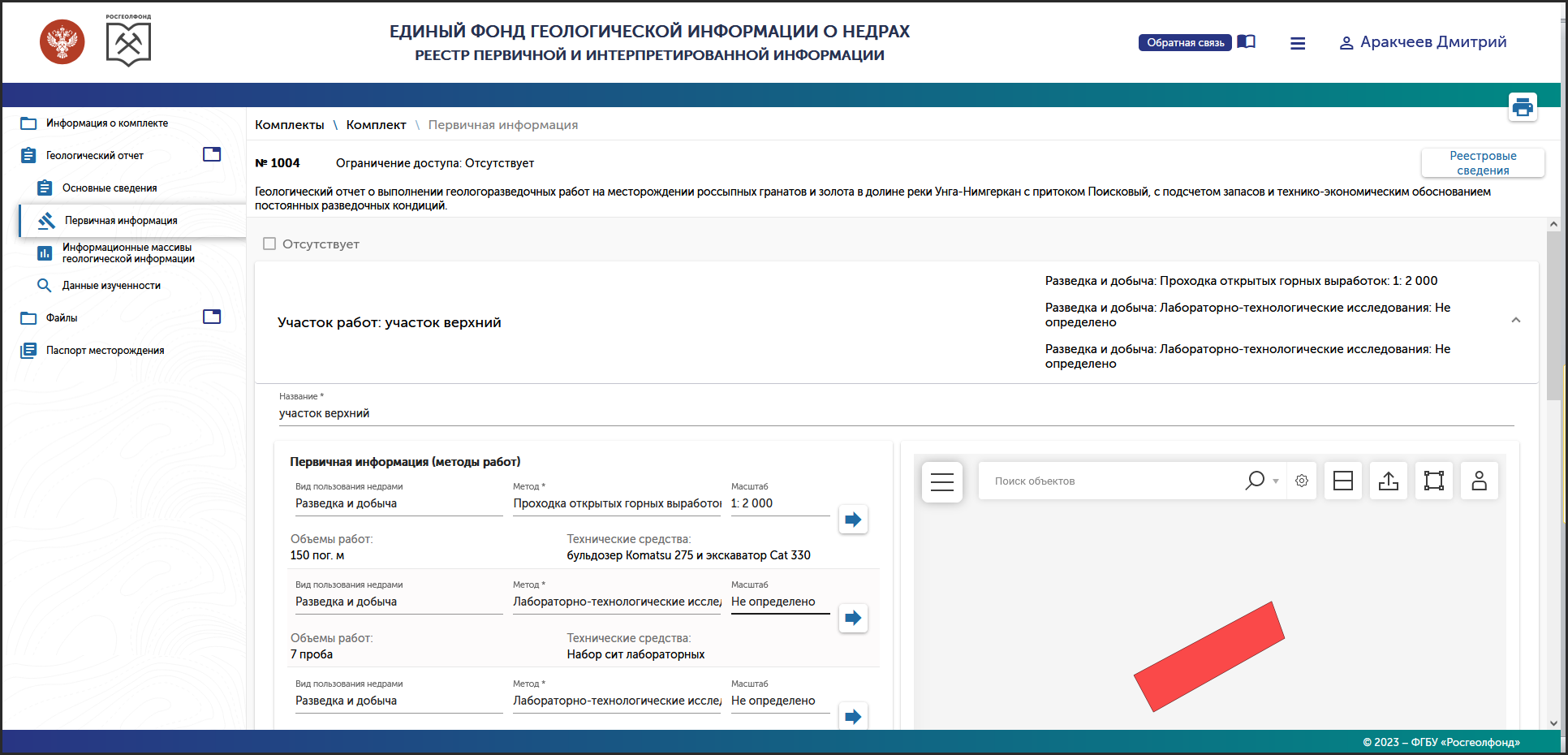 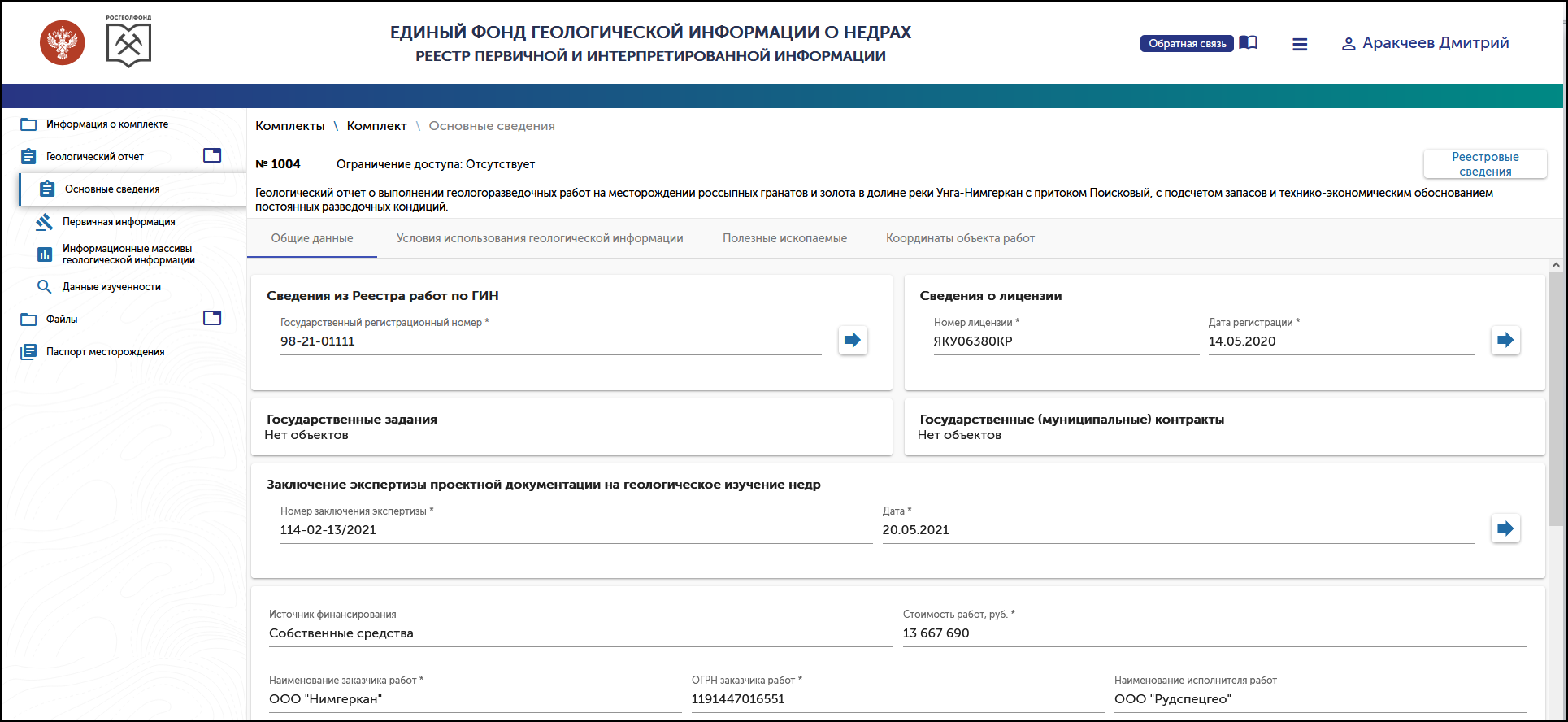 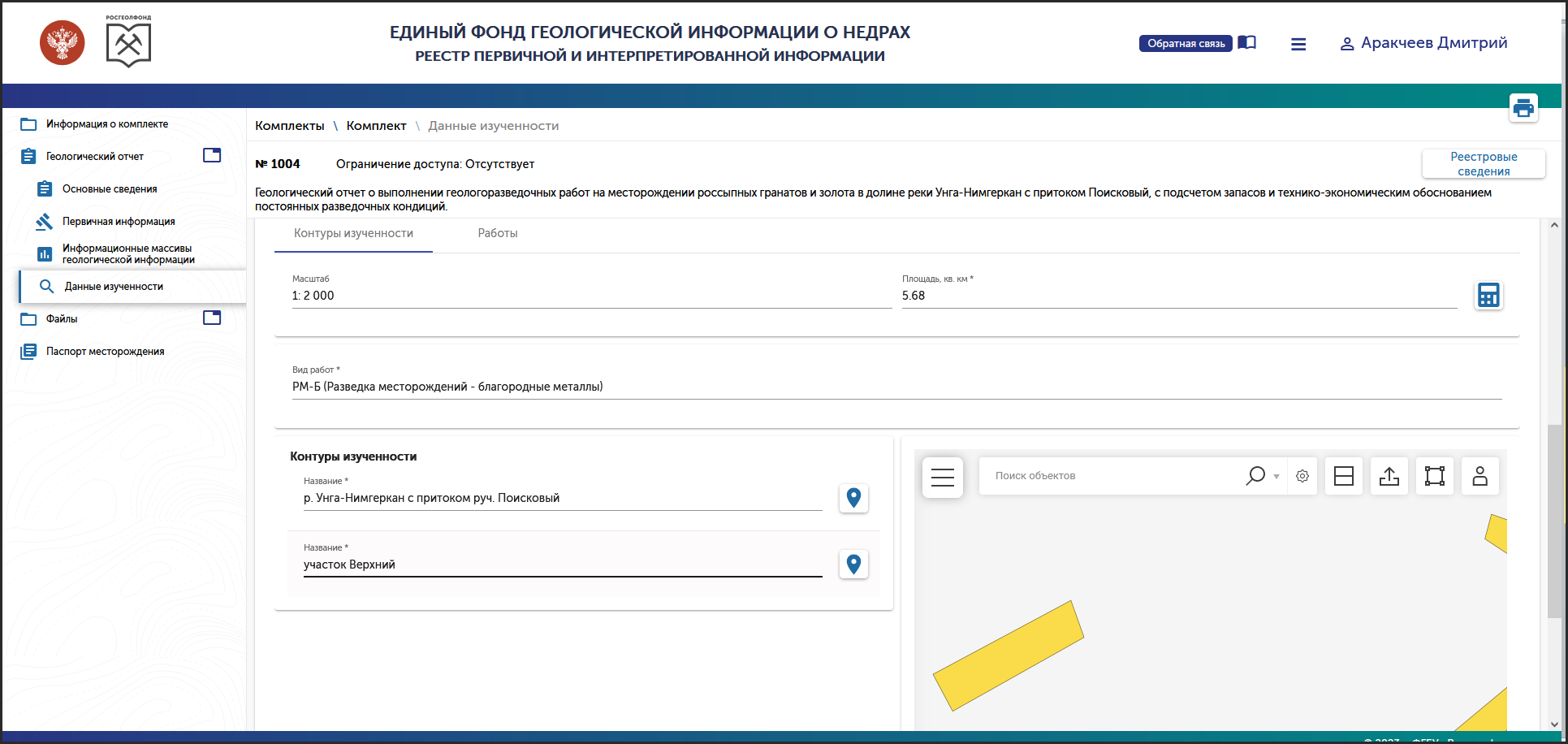 9
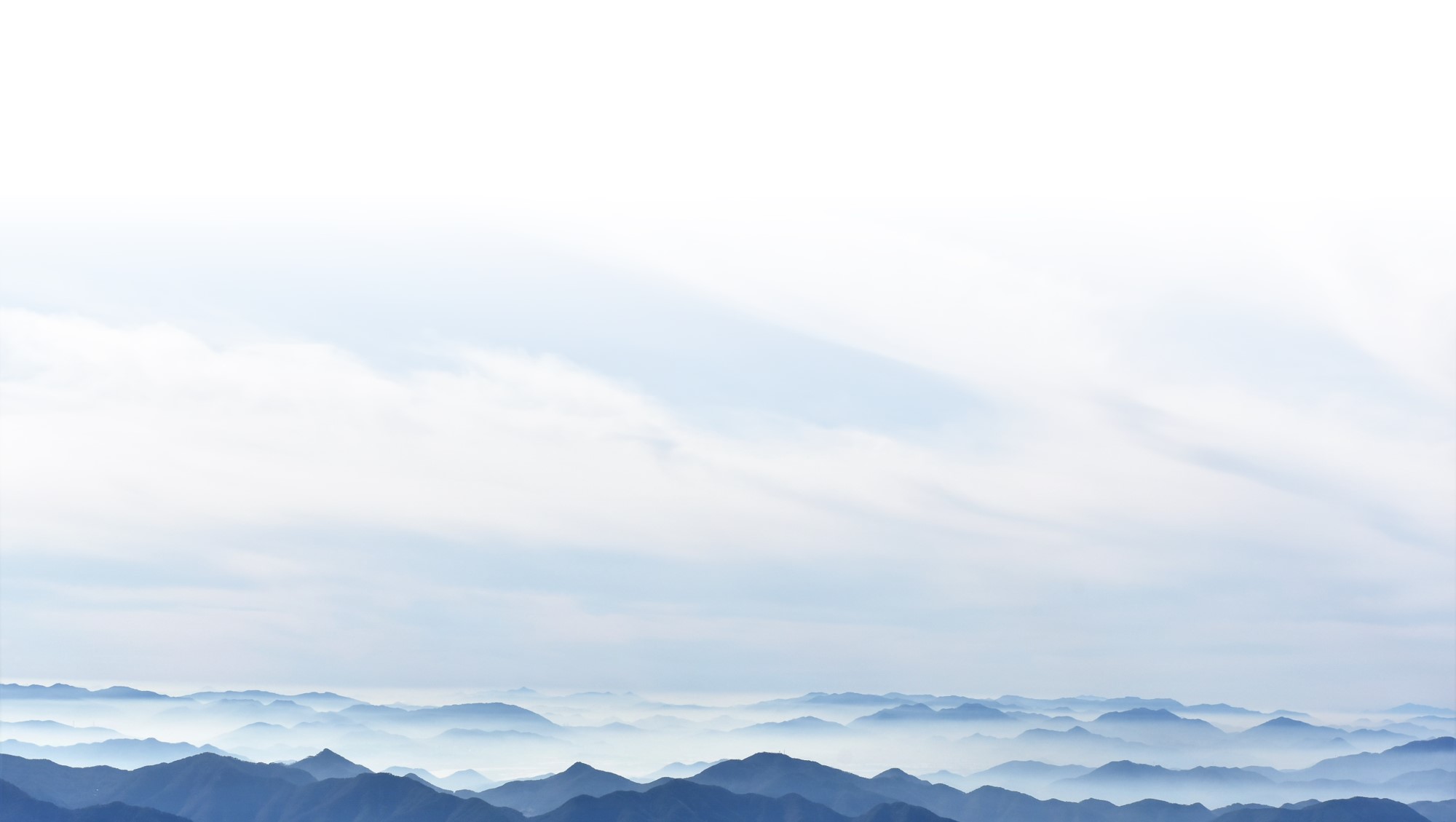 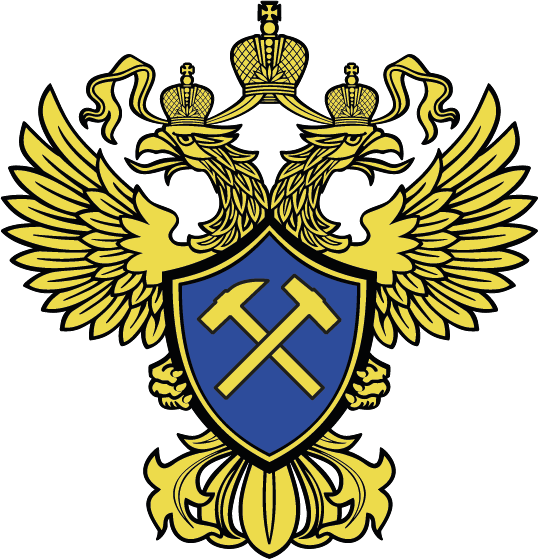 ЛИЧНЫЙ КАБИНЕТ НЕДРОПОЛЬЗОВАТЕЛЯ: 
сервис сбора статистической отчетности недропользователей
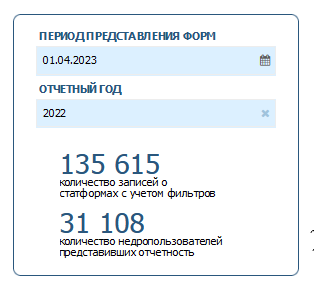 > 35000
Пользователей зарегистрировано на текущий момент
Начиная с 2021 отчетного года представление статотчетности возможно только в электронном виде
С 10.01.2022 предусмотрена подача статформ через ЛКН
subsoil@rfgf.ru
~ 200
~ 3 500
Пользователей
зарегистрировано
В 2019 году
Пользователей зарегистрировано на конец 2021 года
ОСНОВНЫЕ ЭТАПЫ ПОЛУЧЕНИЯ ДОСТУПА В ЛКН
ОФОРМЛЕНИЕ ЭЛЕКТРОННОЙ ЦИФРОВОЙ ПОДПИСИ (ЭЦП)
ОБЕСПЕЧЕНИЕ СОТРУДНИКОВ ДОСТУПОМ В СООТВЕТСТВИИ С РОЛЕВОЙ МОДЕЛЬЮ
ПОДГОТОВКА МАТЕРИАЛОВ ДЛЯ ПРЕДСТАВЛЕНИЯ В ЛКН
РЕГИСТРАЦИЯ В ЕСИА ЮРИДИЧЕСКОГО ЛИЦА, УПРАВЛЕНИЕ ПРОФИЛЕМ КОМПАНИИ
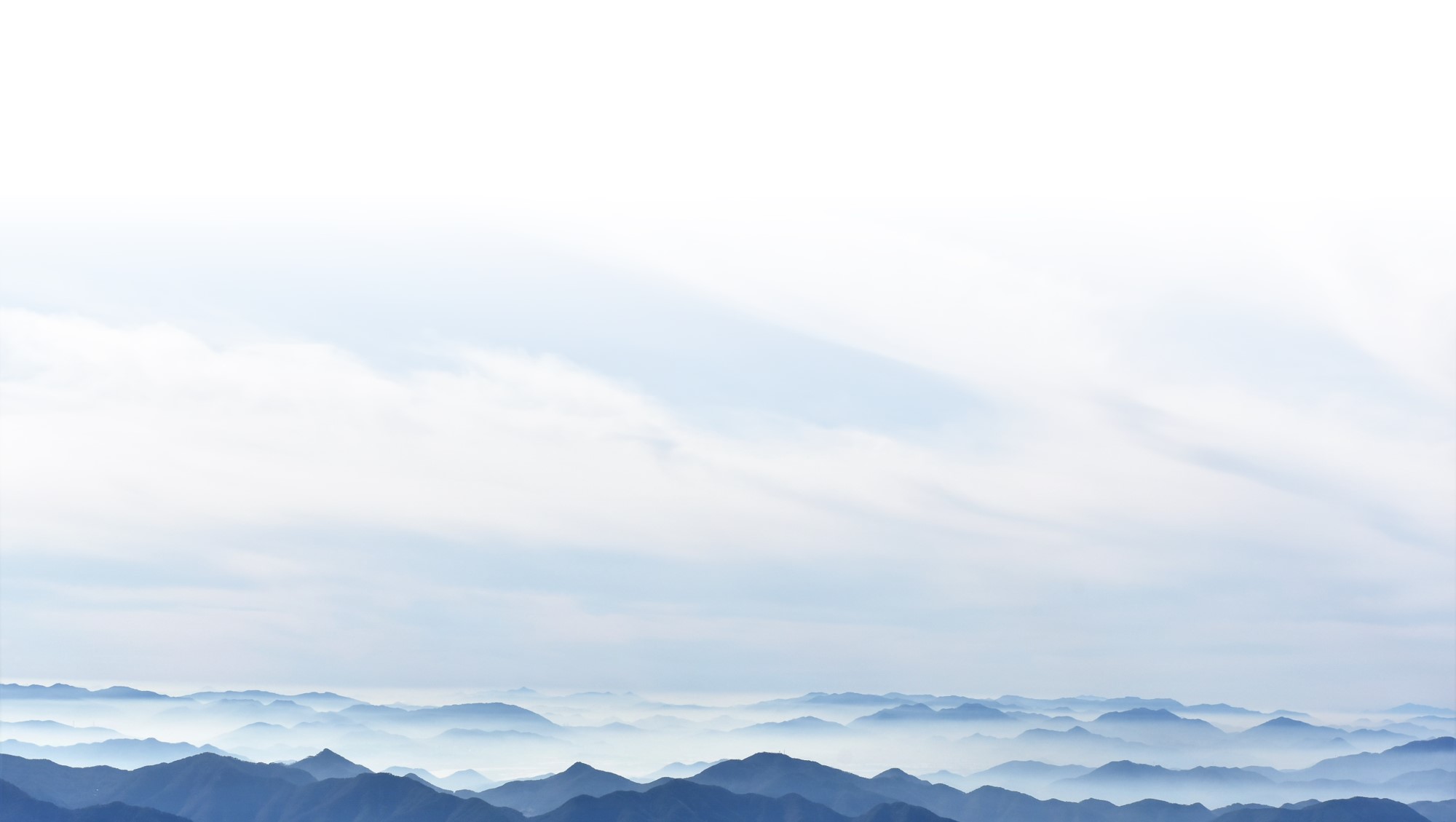 ФГИС «АСЛН»: 
сервис лицензирования недропользования полностью в электронном виде
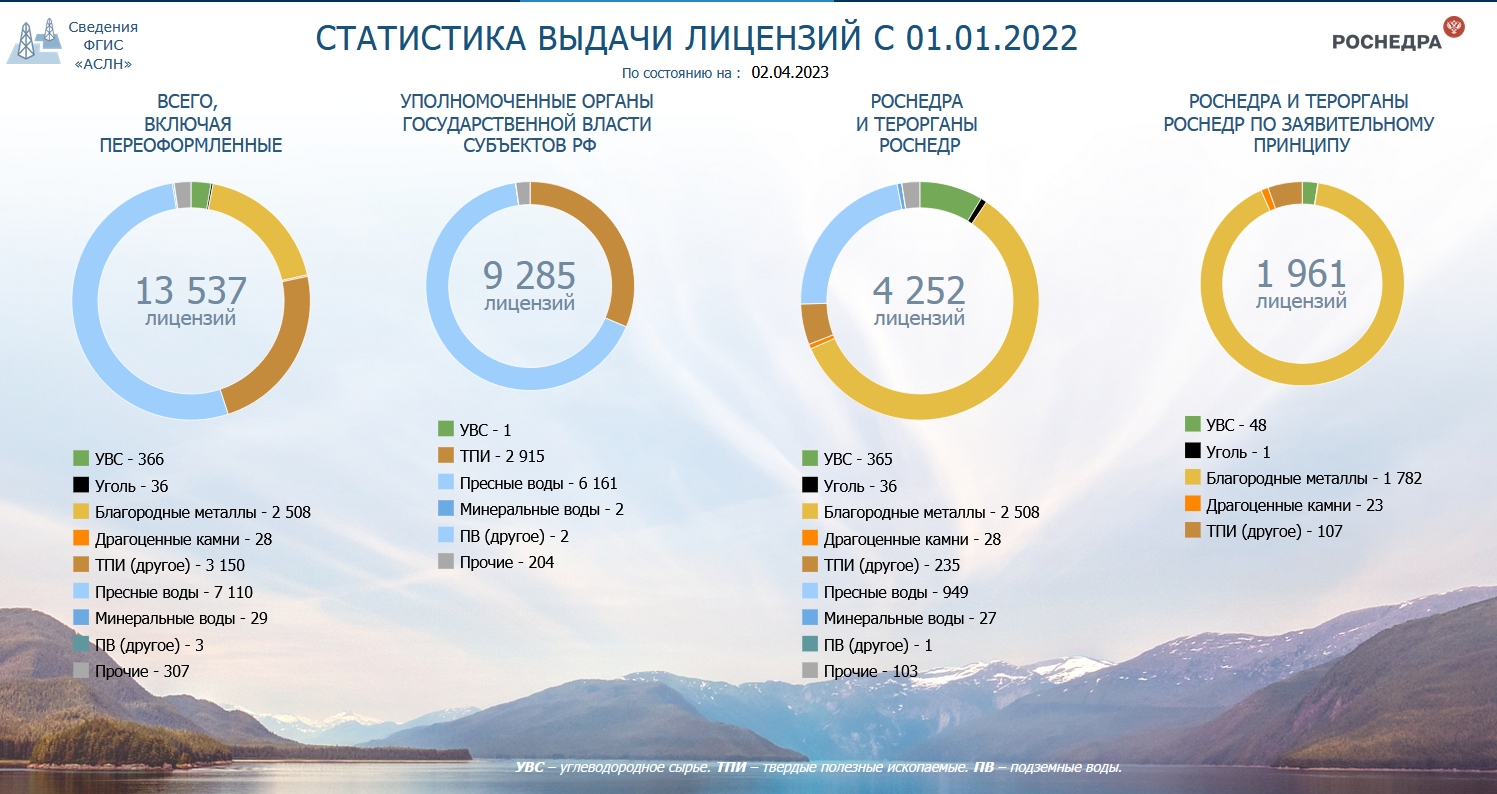 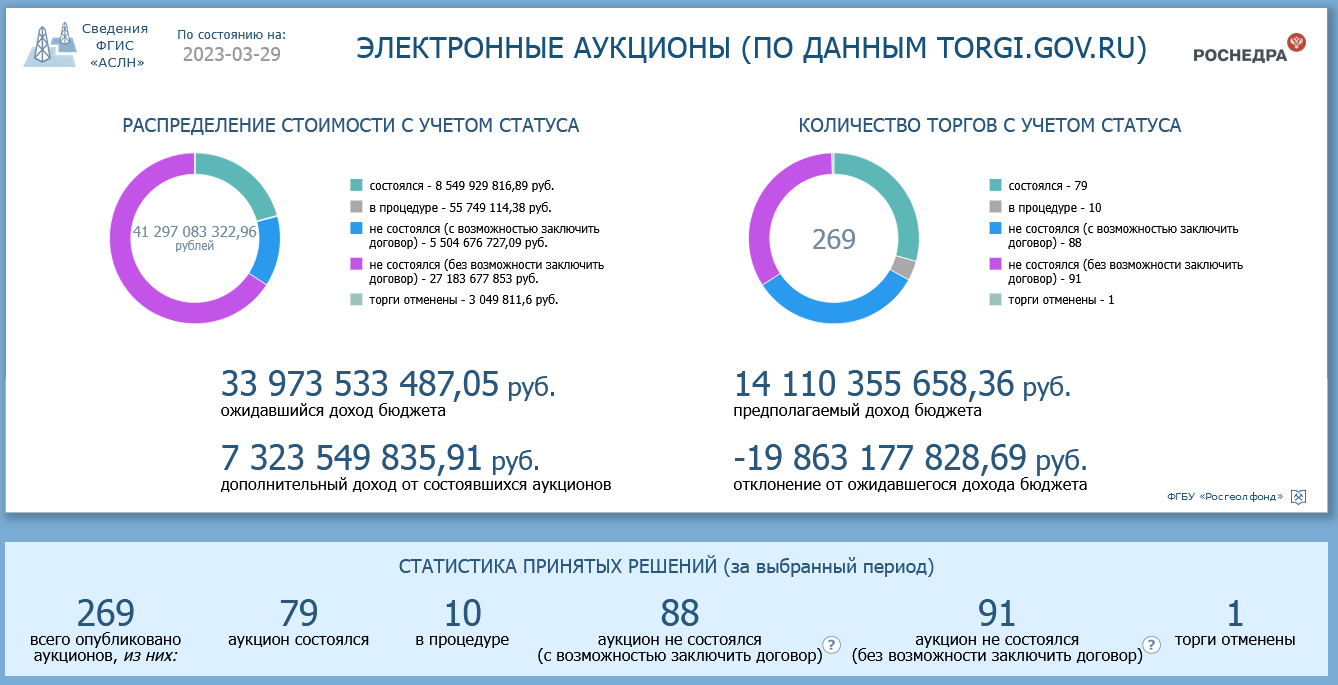 Федеральный закон от 30.04.2021 No123-ФЗ
совершенствование механизмовлицензирования недропользования
введение механизма проведения аукционовна право пользования участками недр вэлектронной форме
цифровизация процедур лицензирования,учета, согласования и экспертизы проектнойдокументации
формирование лицензии по утвержденнойформе в виде XML файла
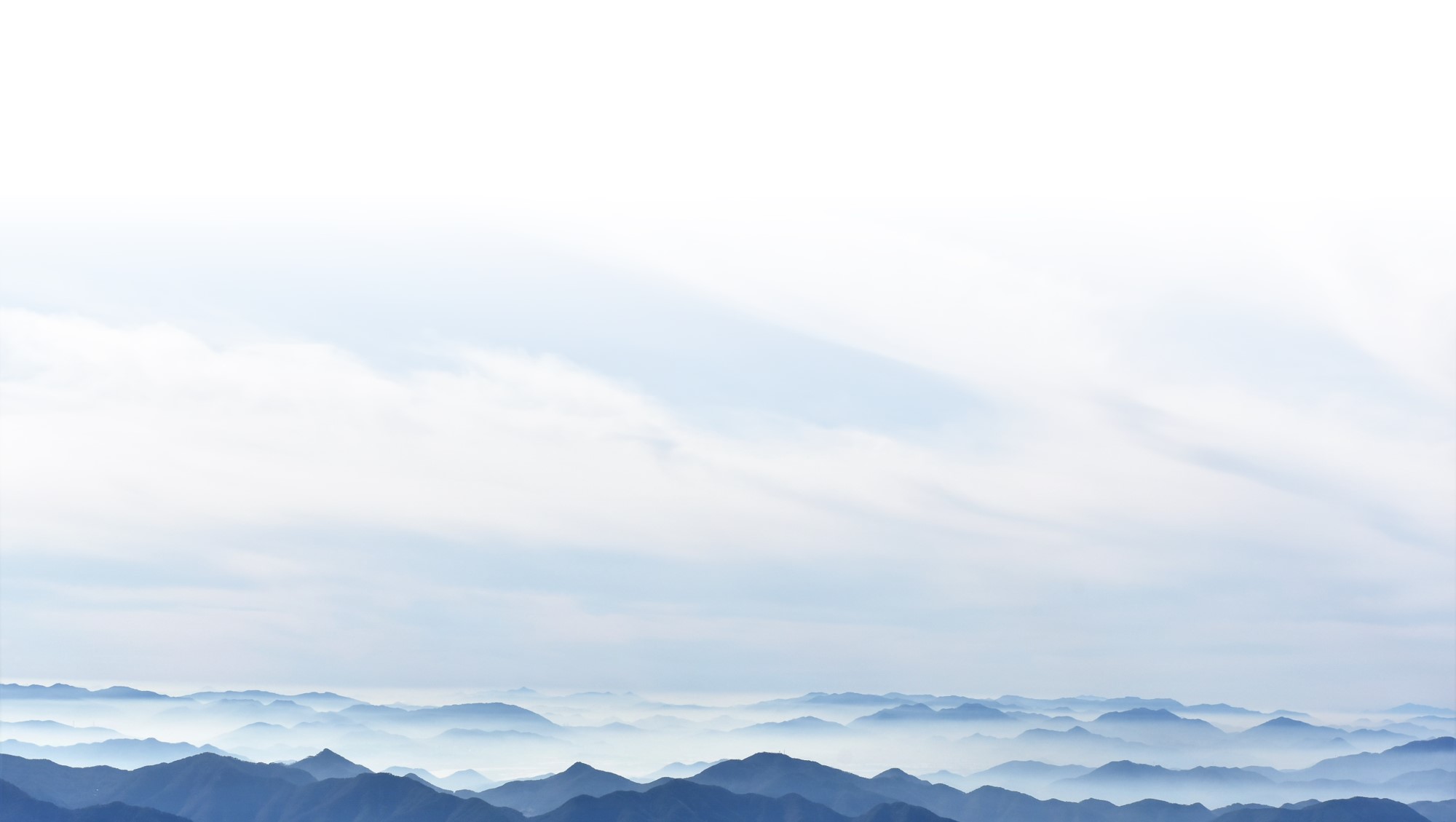 Цифровые сервисы Росгеолфонда: онлайн предоставление  актуализированной структурированной информации по состоянию МСБ  и недропользованию
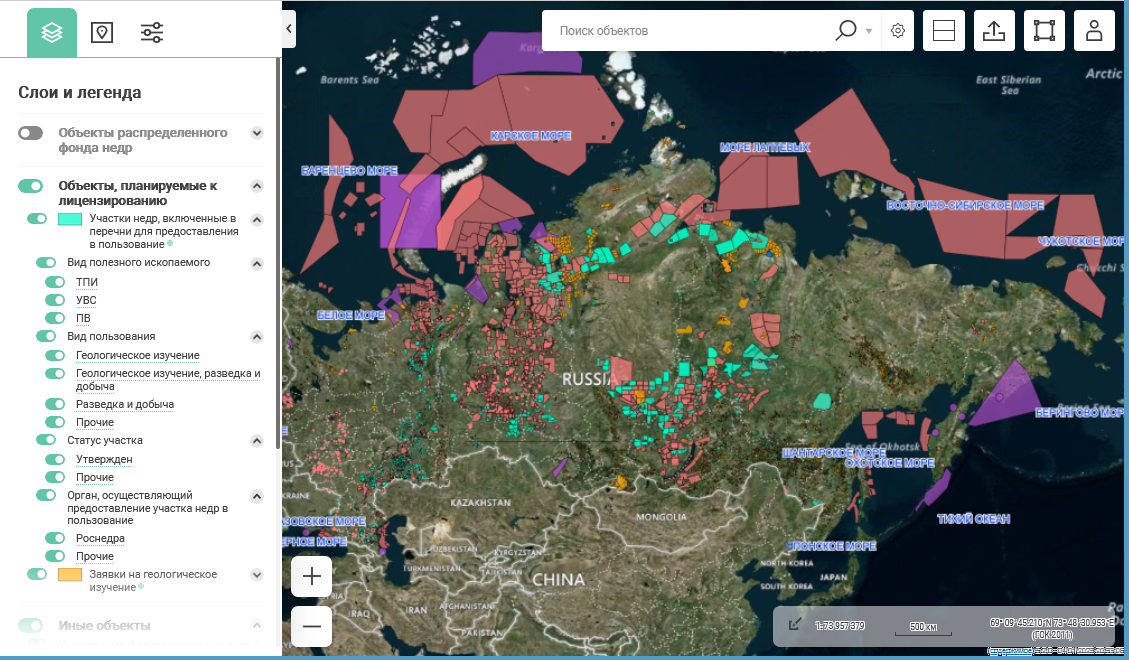 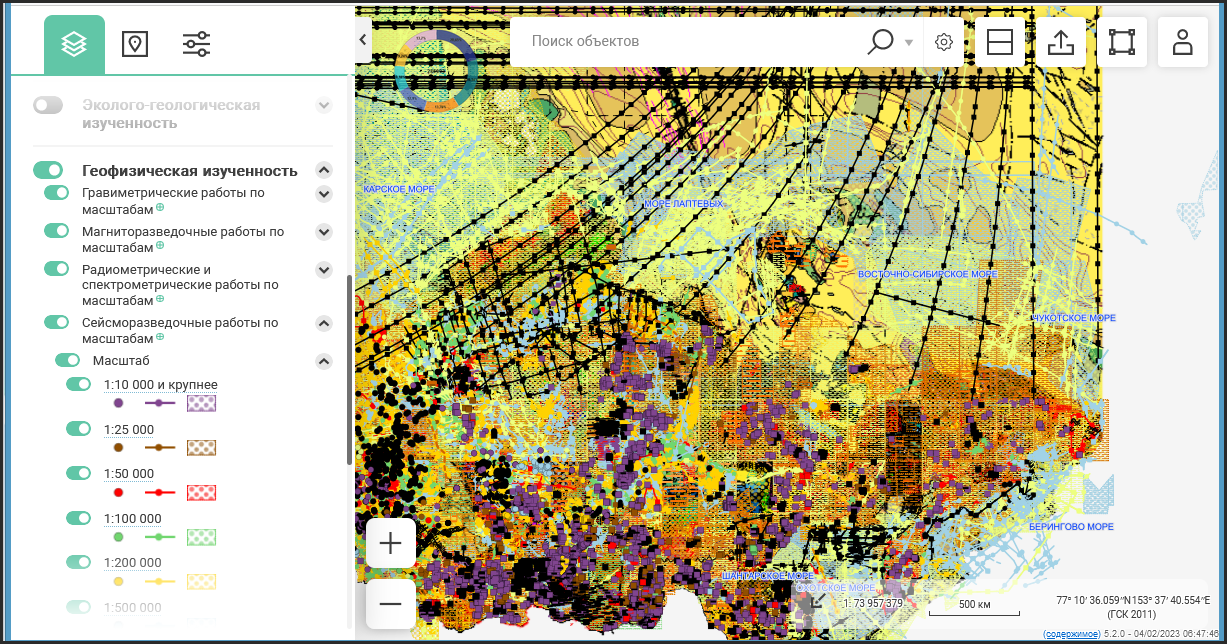 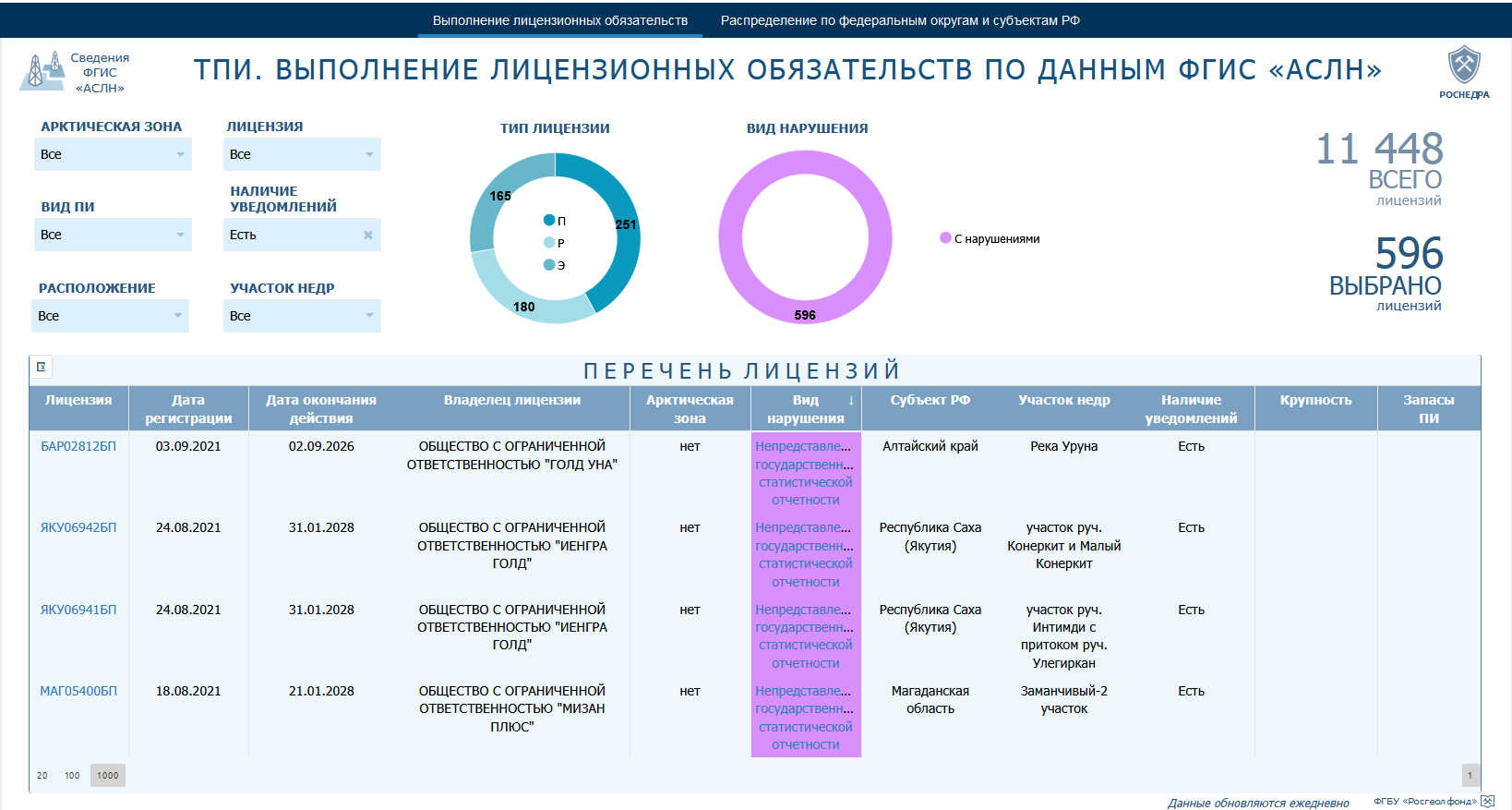 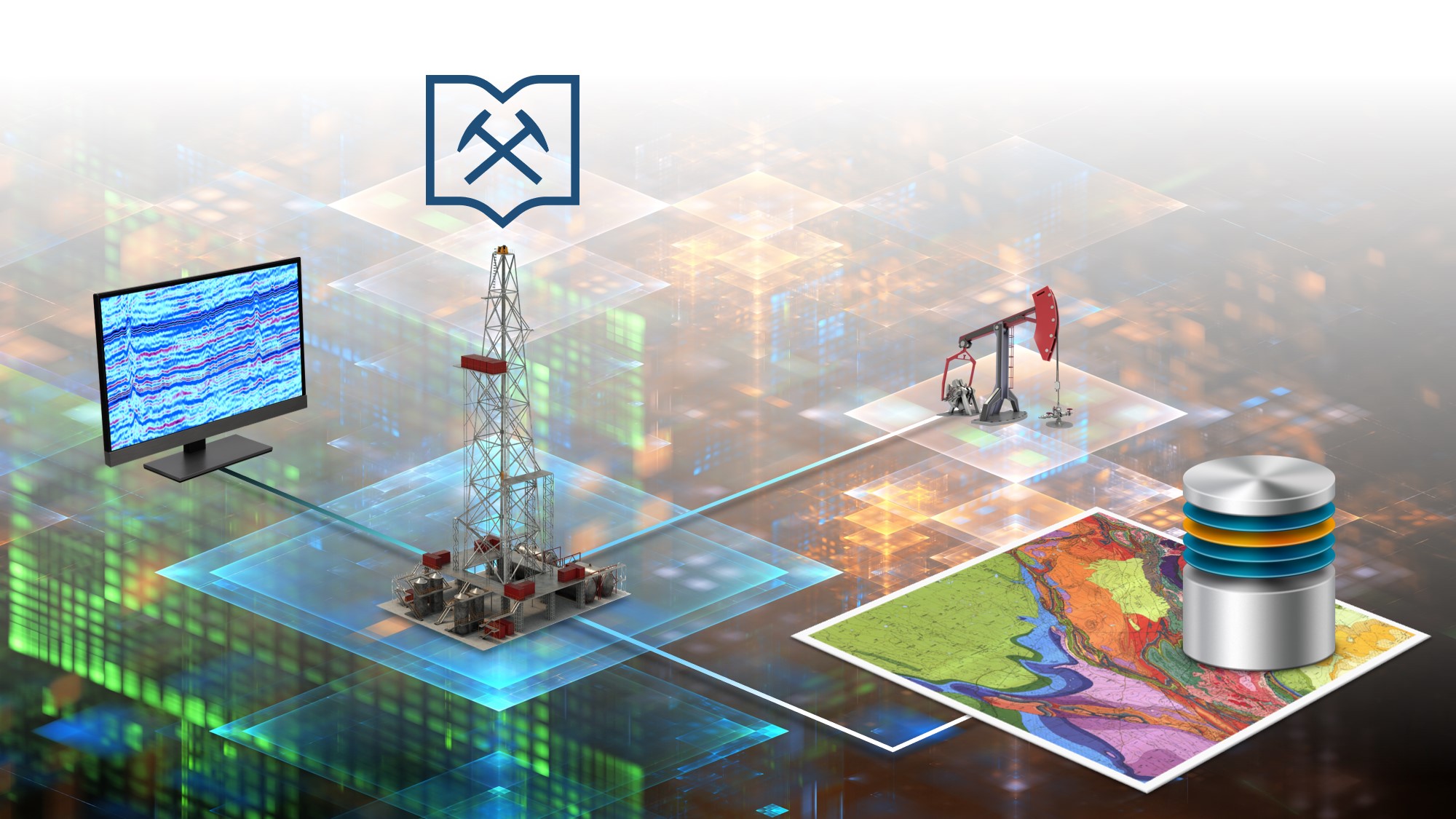 РОСГЕОЛФОНД
ЦИФРОВИЗАЦИЯ 
ГЕОЛОГИЧЕСКОЙ
ИНФОРМАЦИИ
СПАСИБО ЗА ВНИМАНИЕ!